La présentation débutera à 09h00
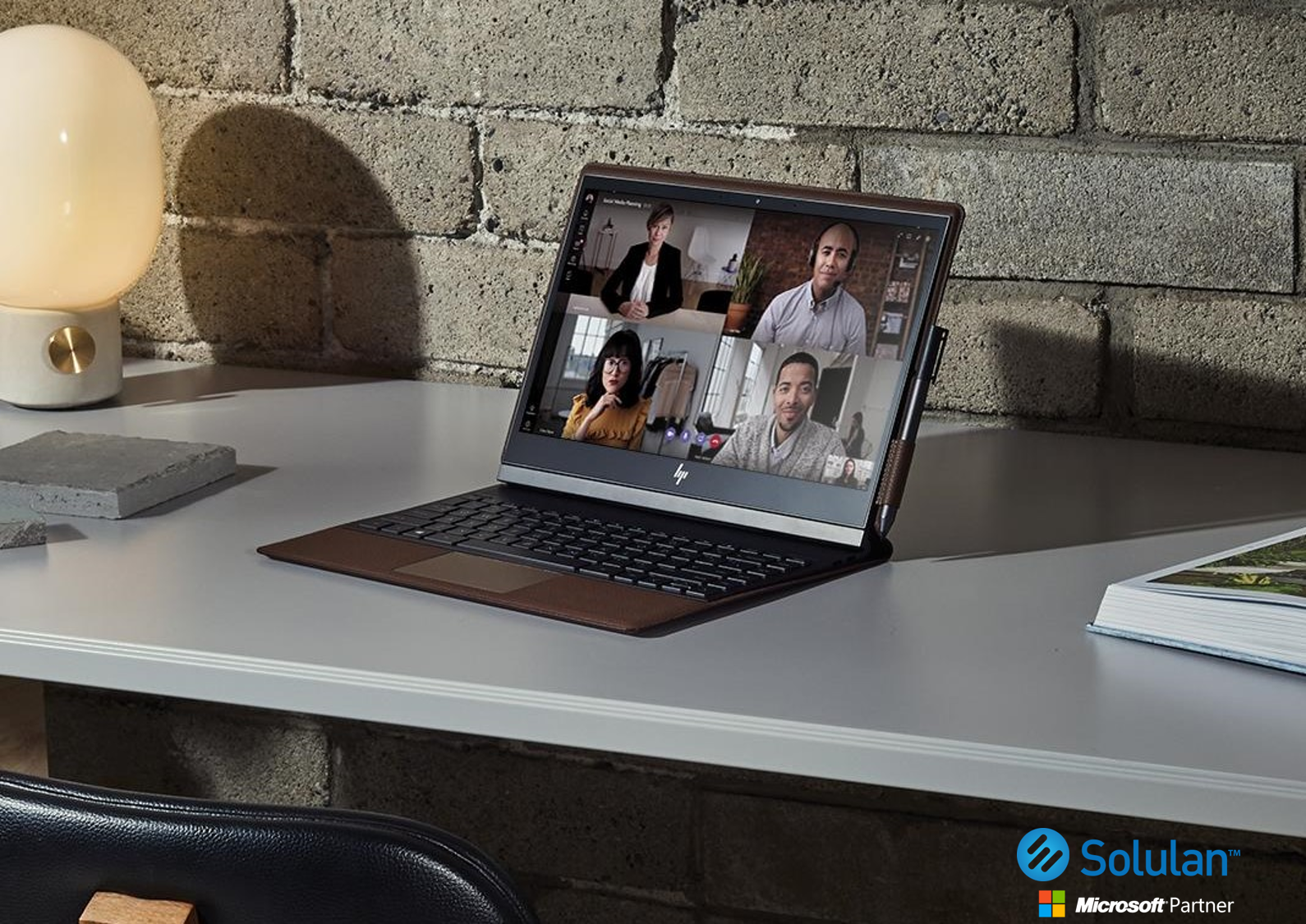 Microsoft Teams
Communiquer et travailler à distance
Plan et objectifs
Introduction générale à Microsoft Teams
Définition
Se connecter à Teams
Survol de l’interface
Les conversations privées
Discussion privée
Groupe de discussion privée
Gestion des contacts
L’onglet Équipe
Définition d’une équipe et d’un canal
Aperçu des fonctionnalités d’une équipe
Création et gestion d’une équipe teams
Gérer et partager des fichiers
Partager des fichiers dans une conversation privée
Partager des fichiers avec son équipe
Coédition et gestion des documents
Les réunions en ligne
Planifier et rejoindre une réunion en ligne
Les options de réunion
Les ressources du meeting
Trucs et astuces
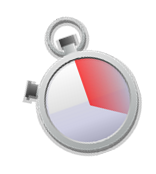 3heures
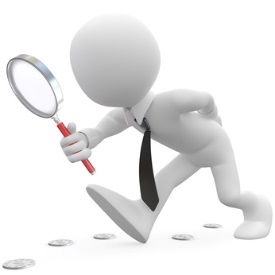 GO ?
Objectifs
Découvrir les possibilités d’usages de Microsoft Teams
Adopter les bonnes pratiques de communication et de collaboration
Tour d’horizon de Teams
Définition
Microsoft Teams est une application qui permet de communiquer, partager et collaborer en équipe. Le service s’intègre à la suite Microsoft Office 365.
Communiquez à l’aide de conversations, de réunions et d’appels
Collaborer à l’aide d’applications Office 365 intégrées
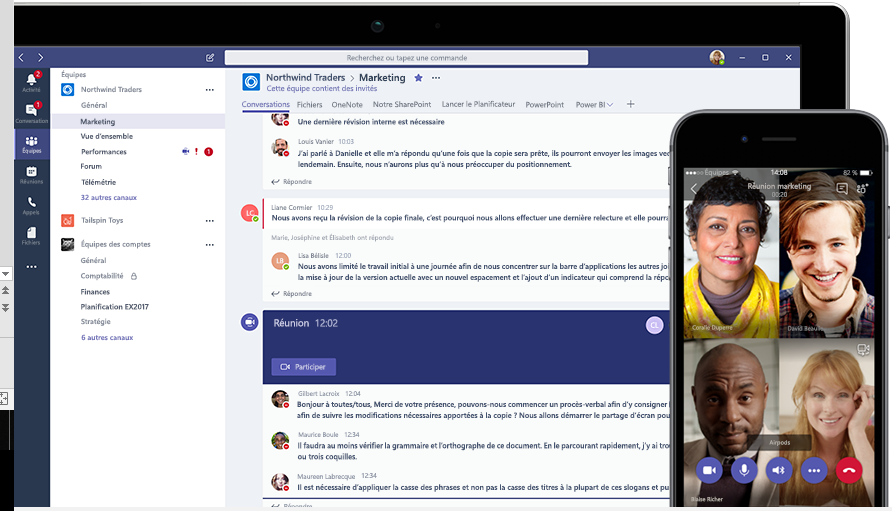 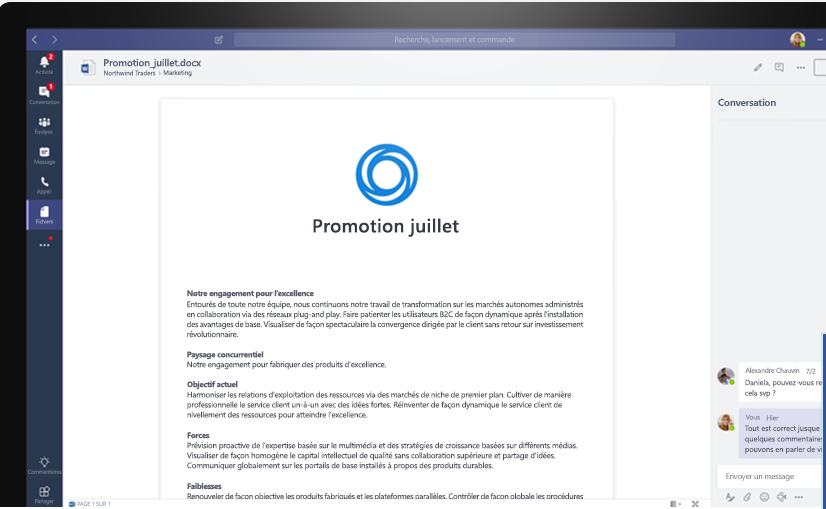 Renforcer le travail d’équipe et la productivité en intégrant des applications Microsoft et des services de partenaires
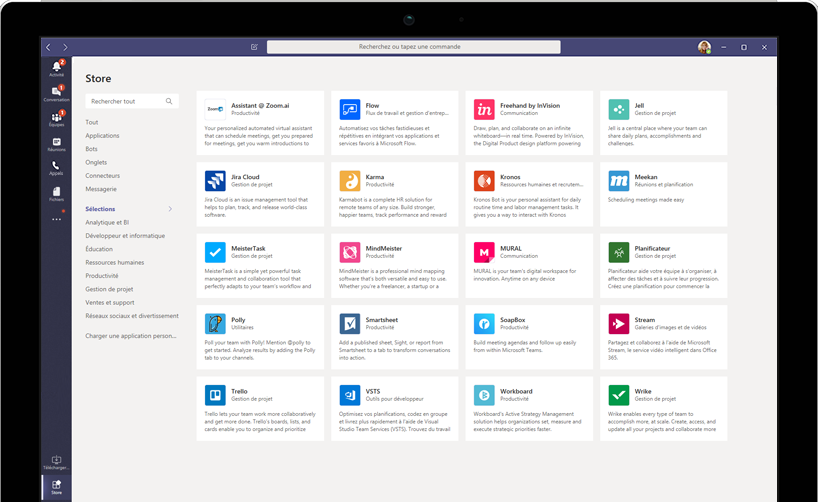 Tour d’horizon de Teams
Microsoft Teams n'importe où!
Utiliser Microsoft Teams depuis l’application bureautique, sur le Web ou sur votre appareil mobile IOS ou Android
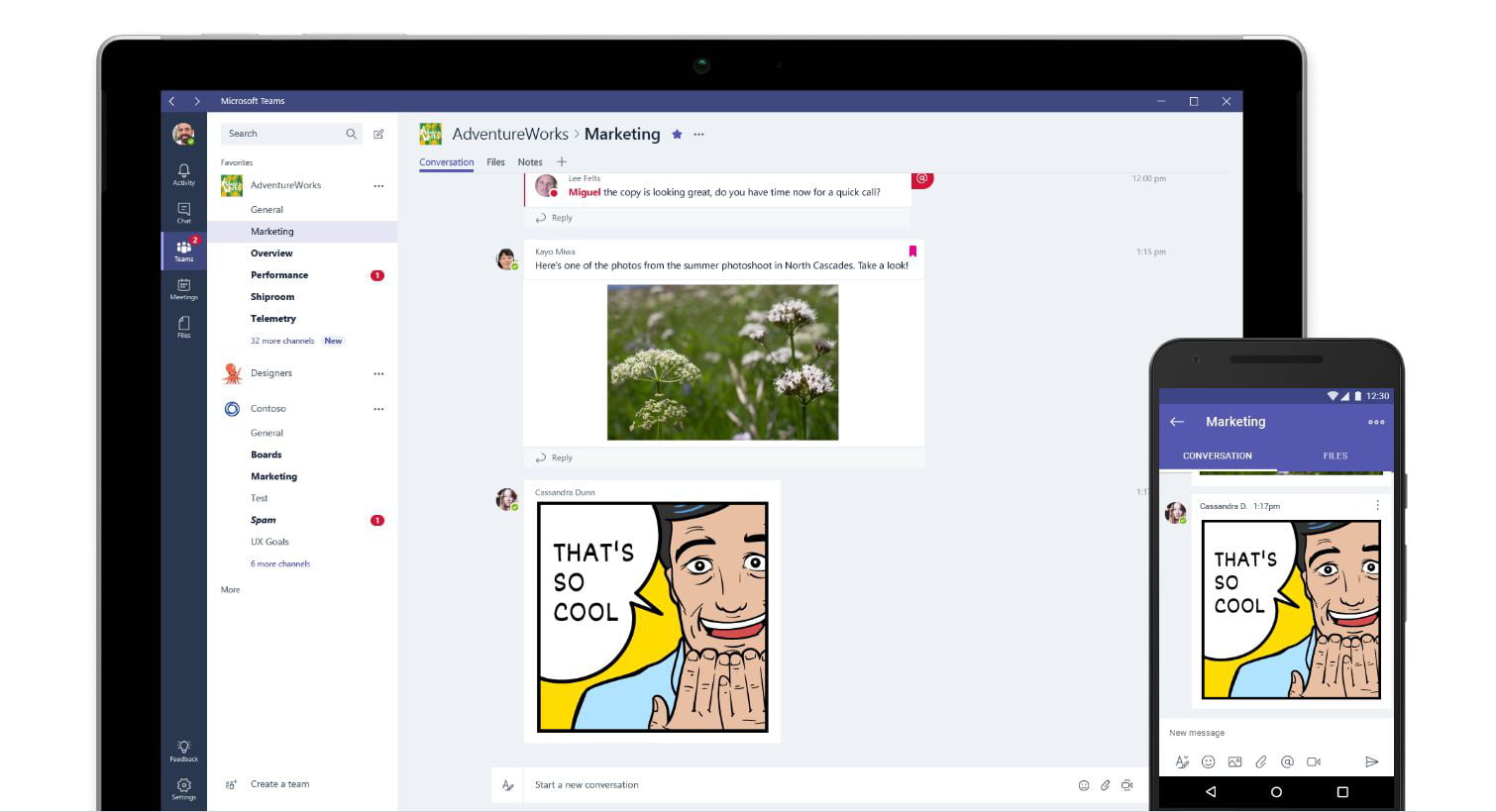 Le portail en ligne
L’accès au portail
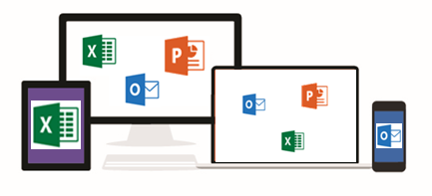 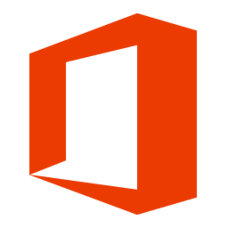 portal.office.com
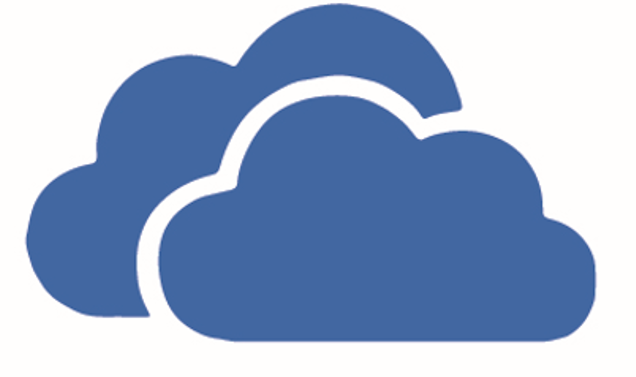 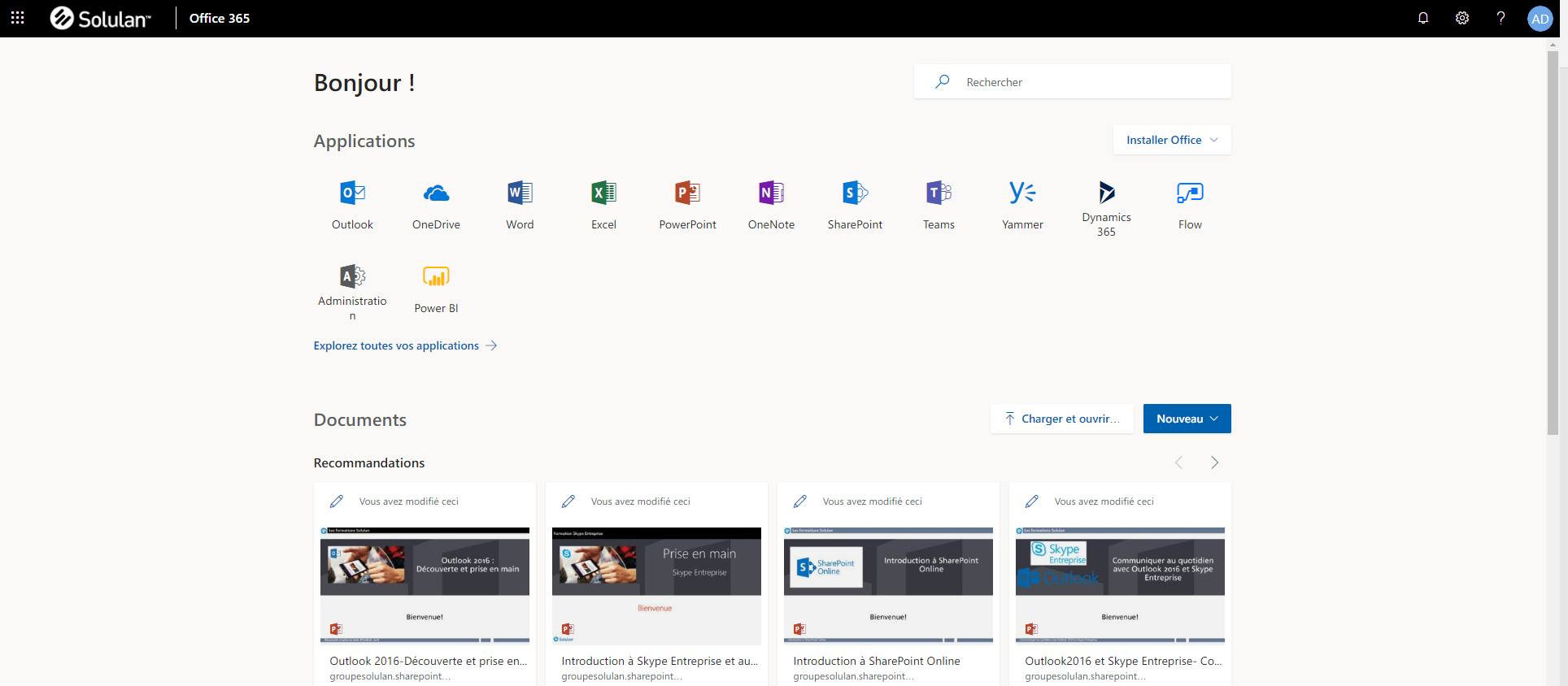 Partage de fichiers versus collaboration
6
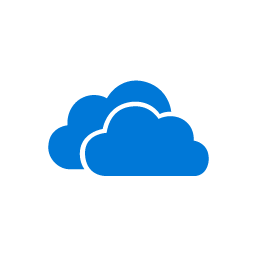 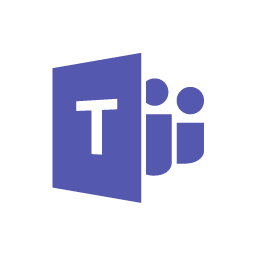 OneDrive
Teams
Collaboration
Mobilité
Confiance
Collaboration de contenu pour les équipes et les organisations
Accès et partage n'importe où pour tous vos fichiers
Nos dossiers
Mes fichiers
Nos dossiers
[Speaker Notes: Partage de fichiers versus collaboration
Travaillez sur vos fichiers en tout lieu
OneDrive vous offre un accès en tout lieu à tous vos fichiers. Il est entièrement intégré à Office et préinstallé avec Windows. Synchronisez automatiquement vos fichiers avec votre ordinateur pour pouvoir travailler dessus hors connexion. Accédez à vos fichiers sur Windows, Mac ou vos appareils mobiles. Affichez un aperçu de plus de 270 types de fichiers courants tels que Adobe (PDF, Photoshop, Illustrator, etc.), Visio ou DICOM dans votre navigateur. Vous pouvez même diffuser en continu des vidéos HD à la demande via votre navigateur, sans téléchargement.
Partagez au sein et en dehors de votre organisation
OneDrive est le moyen le plus simple de partager et de collaborer sur des fichiers au sein et en dehors de votre organisation. Suivez l’historique de toutes les activités sur des fichiers pour tenir tout le monde informé. Partagez vos fichiers en toute confidentialité pour que leurs destinataires puissent y accéder de manière simple et sécurisée. Enfin, utilisez Teams pour une collaboration plus avancée avec vos équipes, notamment pour la gestion et le partage de fichiers ou de dossiers, sur des sites d’équipe ou des sites intranet, et dans l’ensemble de votre organisation.
Trouvez, co-éditez et mettez à jour des fichiers
Travaillez sur un fichier, enregistrez-le directement sur OneDrive ou Teams : toutes vos modifications sont mises à jour sans problème. L’intégration totale à Office vous permet de commencer à co-éditer un document sur un appareil et de terminer sur un autre. Vous disposez toujours d’un large éventail d’outils pour annoter, surligner et commenter le document. Trouvez rapidement les fichiers que vous recherchez grâce aux outils performants de recherche et de découverte, puis obtenez des informations utiles les concernant, comme le nombre de personnes qui les ont consultés ou partagés.]
Tour d’horizon de Teams
Modifier votre statut de disponibilité
Accéder a vos paramètres
Consulter les messages enregistrés
Se repérer dans l’interface
Les onglets:
Activité pour suivre mon activité sur Teams et celle de mon équipe
Clavardage pour vos conversations privées
Équipes pour communiquer, produire et collaborer avec son équipe de travail
Réunions pour accéder à votre calendrier, planifier et rejoindre des réunions
Fichiers pour accéder a vos documents personnels
Télécharger pour télécharger Teams sur smartphone
Aide pour en savoir plus sur les fonctionnalités Teams
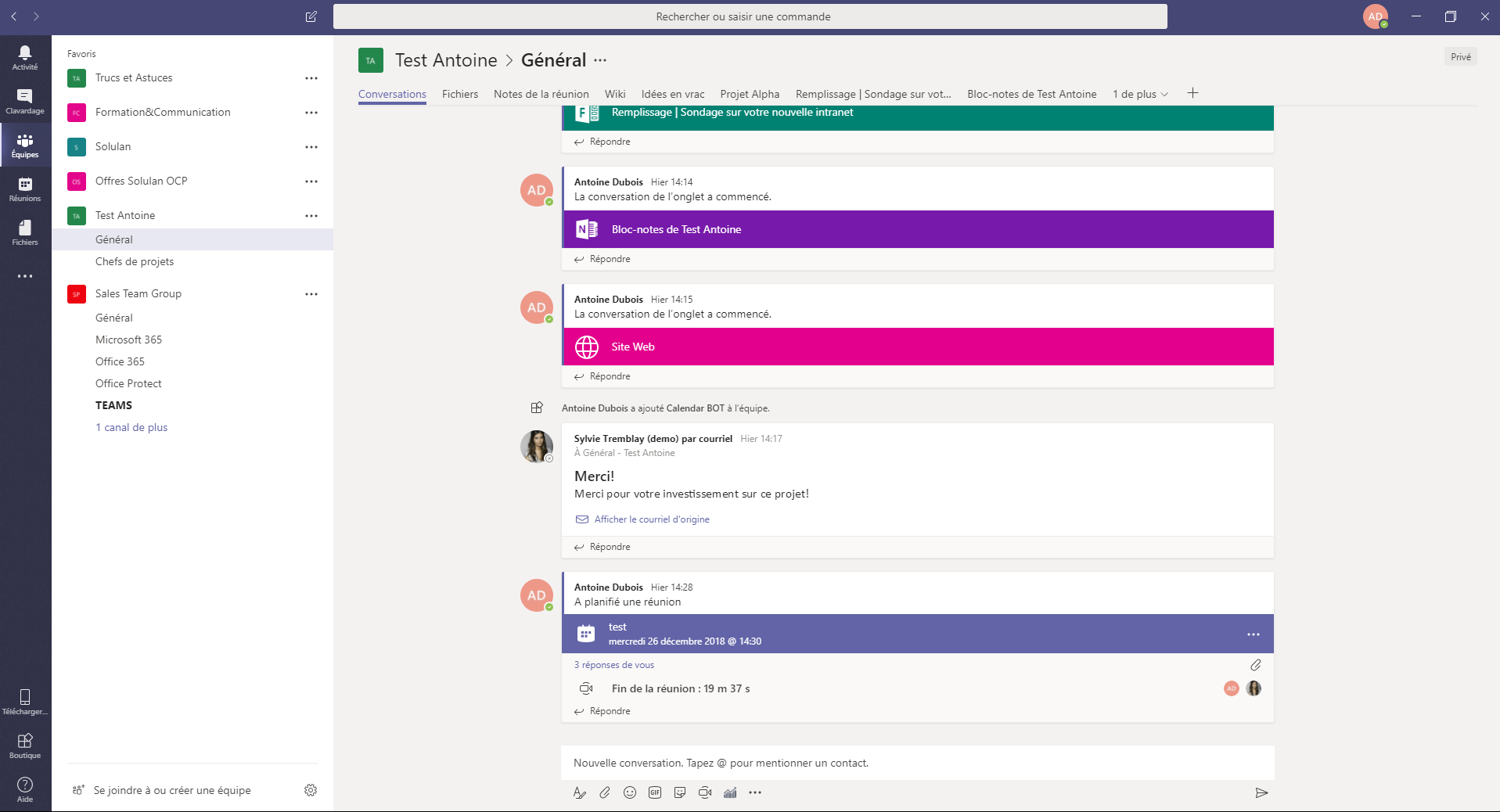 Le statut de disponibilité
Par défaut, tous les membres qui utilisent Teams dans votre organisation peuvent voir (en temps quasi-réel) si d’autres utilisateurs sont disponibles en ligne.

Les états de présence configurés par l’application sont basés sur l’activité des utilisateurs (Disponible, Absent), les états du calendrier Outlook (En réunion) ou l’état de l’application Teams (Au téléphone, En cours de présentation).

Vous pouvez bien sûr changer votre statut de disponibilité manuellement
                                             en cliquant sur votre photo.
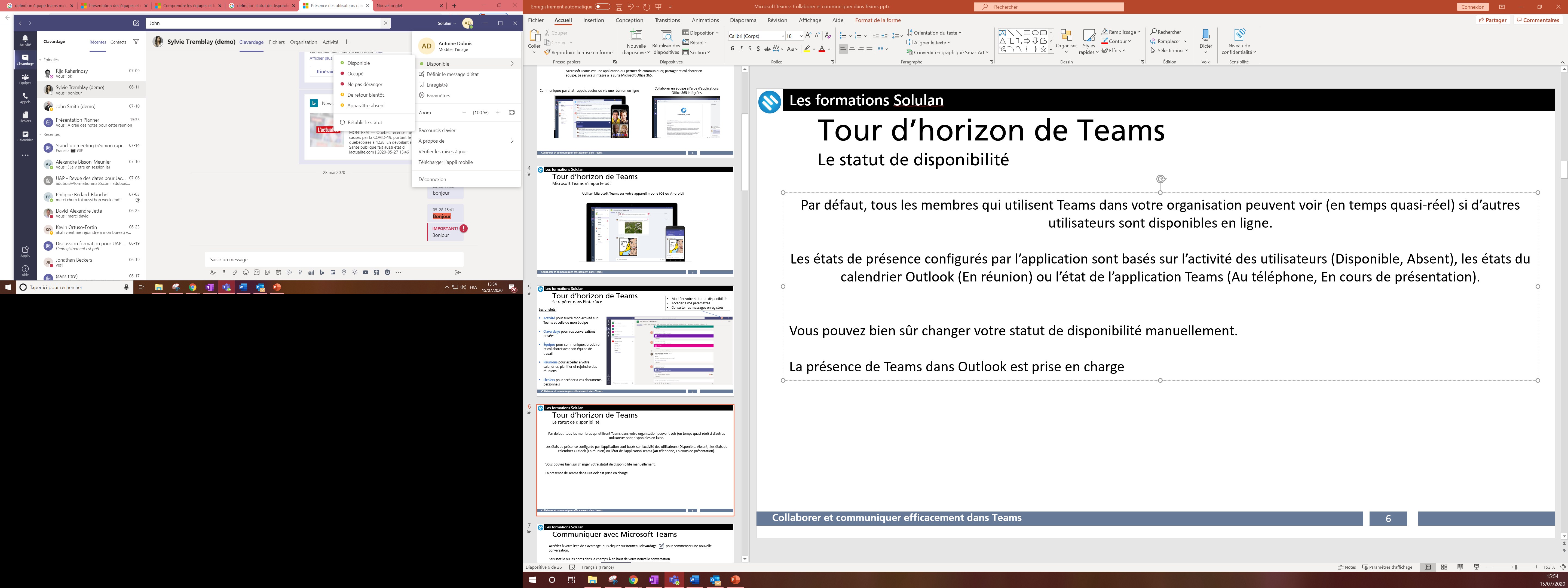 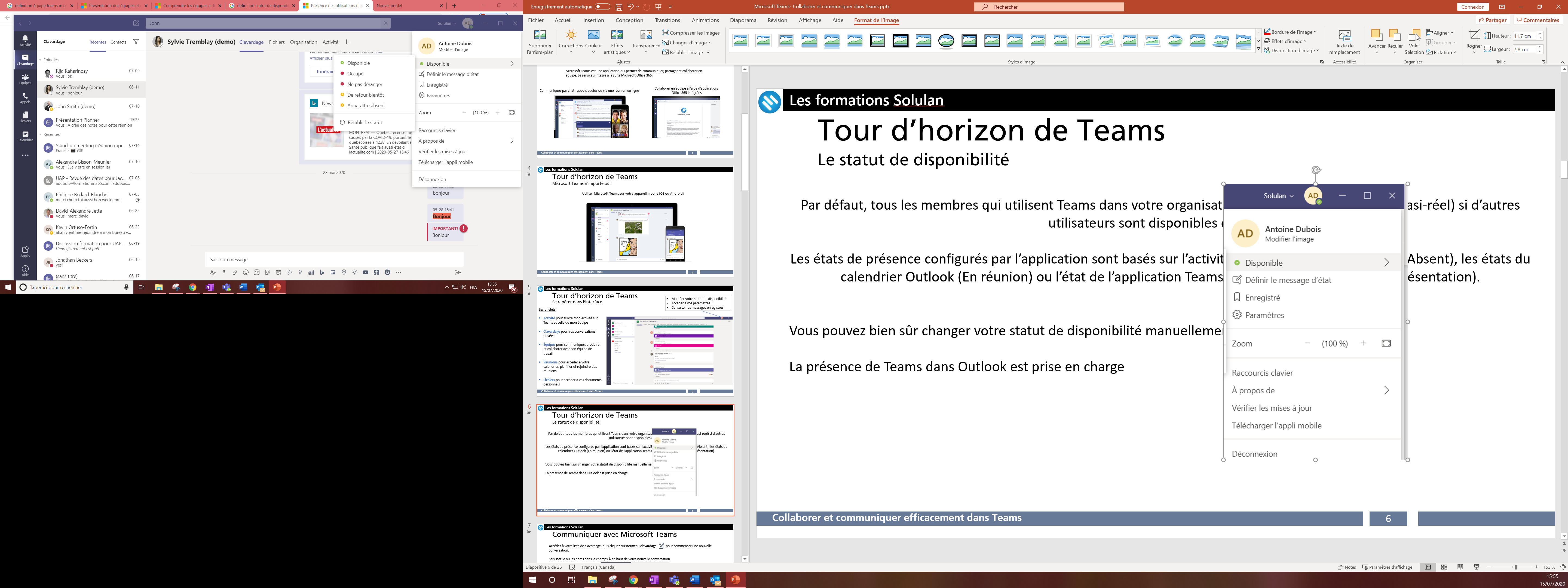 Les conversations privées
L’onglet Conversation regroupe toute vos conversations privées.
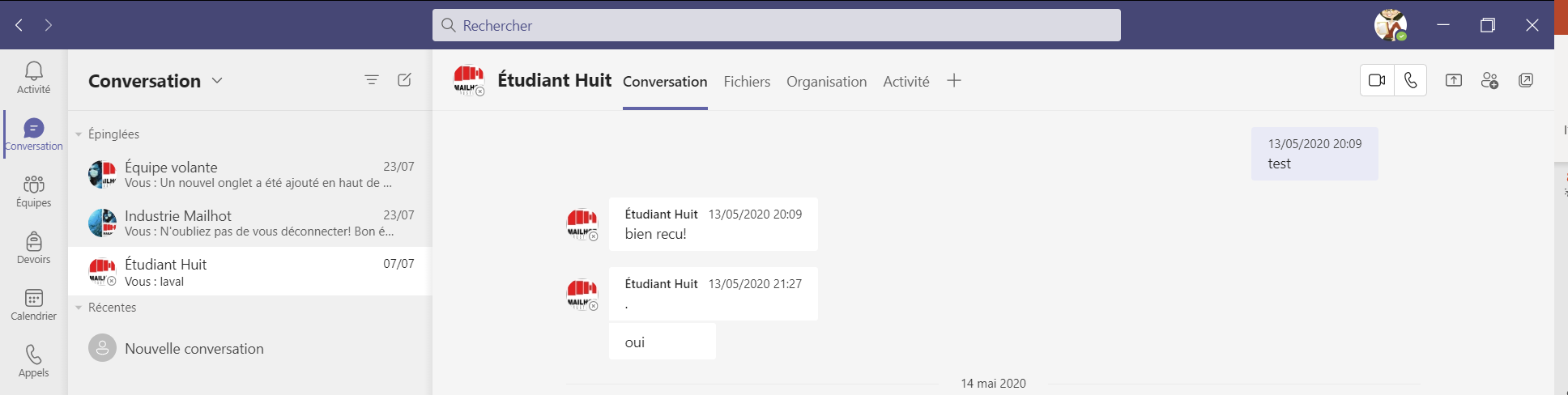 Vous pouvez afficher et gérer vos contacts en cliquant sur le chevron à côté de Conversation
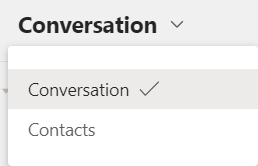 Pour démarrer une nouvelle conversation, cliquez sur Nouvelle Conversation
Une fois une conversation crée, vous la retrouverez systématiquement dans l’onglet Conversation.
Pensez à épingler vos conversations les plus importantes pour les retrouver en haut de la liste.
Les contacts
Vous pouvez organiser vos contacts en créant des groupes de contacts ou en les ajoutant en Favoris.







Il est possible d’ ouvrir votre clavardage dans une autre fenêtre pour une meilleure visibilité.
Vous pouvez également être averti lorsque le statut de votre collègue devient disponible, pratique!
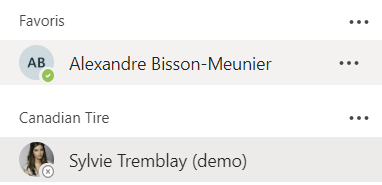 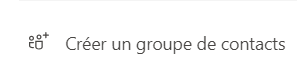 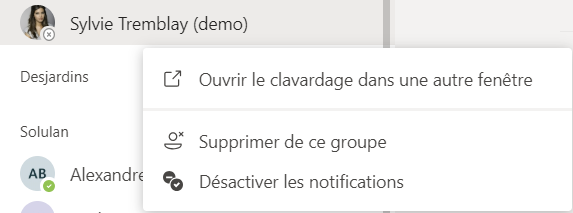 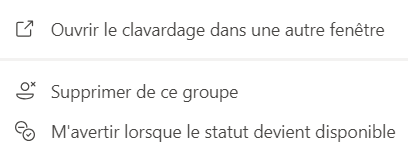 Communiquer avec Microsoft Teams
Dans une conversation privée, vous pouvez communiquer via:
 un message instantané, un appel audio ou un appel vidéo
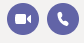 Dans une conversation par message instantané ,vous pouvez :
 Changer le format du texte
Partager une  pièce jointe ( elle se retrouvera dans l’onglet Fichiers)
Utiliser des emojis, gif et autocollants
Planifier une réunion
Utiliser des extensions de messagerie et des bots ( voir slide suivante)
Notifier un utilisateur, un canal ou une équipe entière via le @
Enregistrer un message important
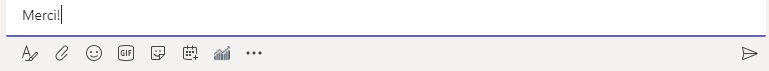 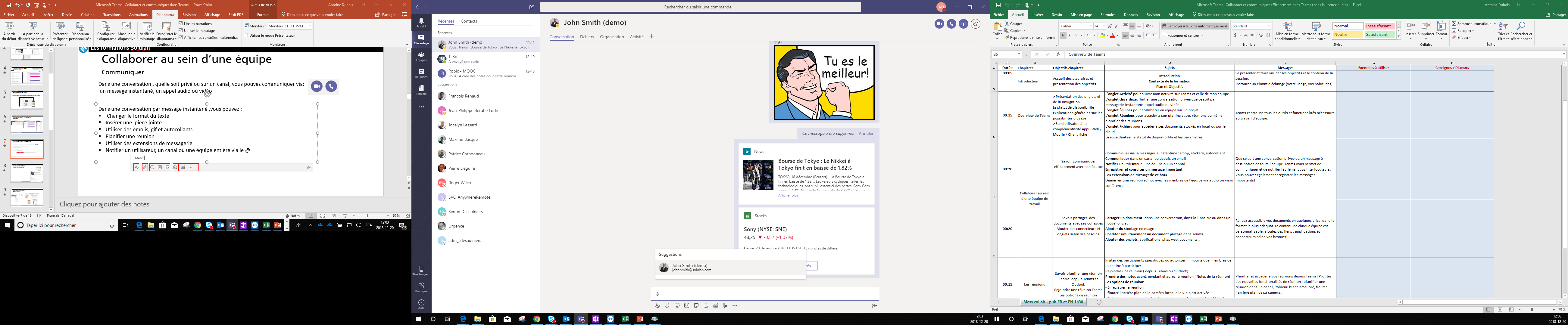 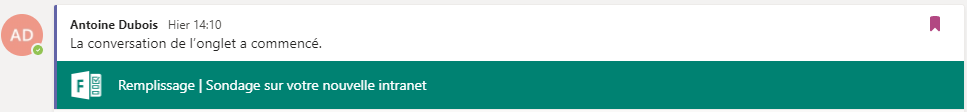 Communiquer avec Microsoft Teams
Communiquer
Utilisez les extensions de messagerie pour partager une actualité, le temps, une vidéo YouTube et bien plus encore!
Connectez des robots ( bots) intelligents pour communiquer efficacement avec vos collborateurs
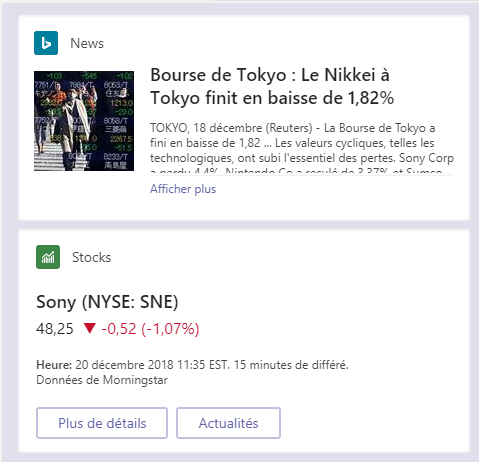 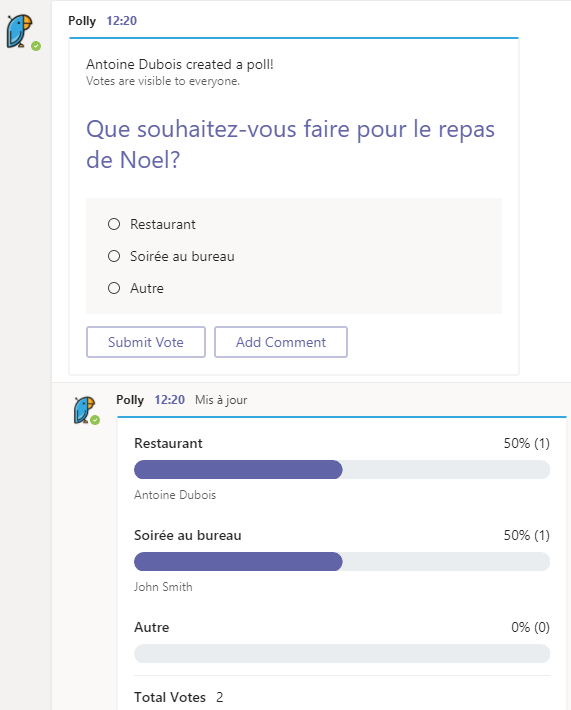 Passer un appel audio
Passer un appel depuis une conversation privée
Accédez à votre liste de clavardage, puis cliquez sur nouveau clavardage pour commencer une nouvelle conversation.

Saisissez-le ou les noms dans le champ À en haut de votre nouvelle conversation.






Cliquez ensuite sur appel audio pour effectuer un appel ( 50 personnes maximum par appel)
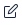 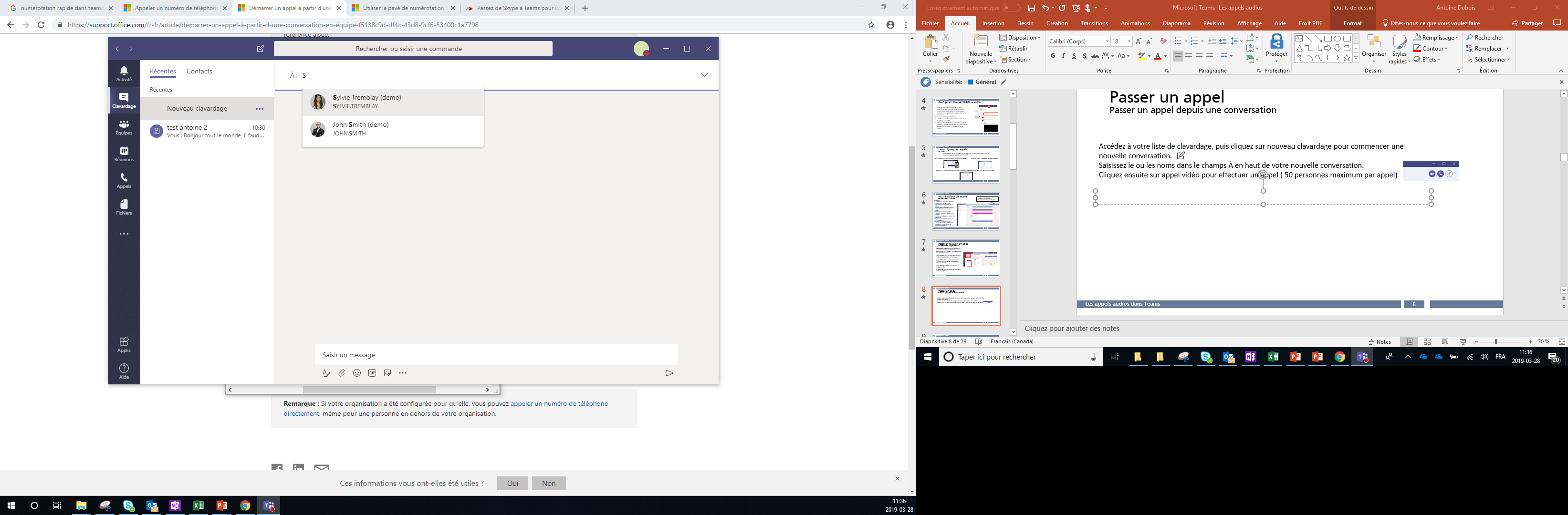 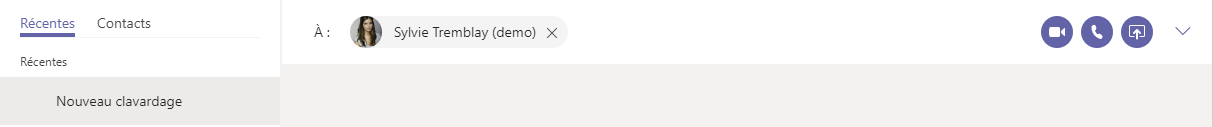 Passer un appel audio
Passer un appel depuis une commande
Vous pouvez également démarrer un appel à partir d’une commande. Accédez à la zone de commande en haut de votre écran et taper /Appeler puis le nom de la personne que vous souhaitez joindre.
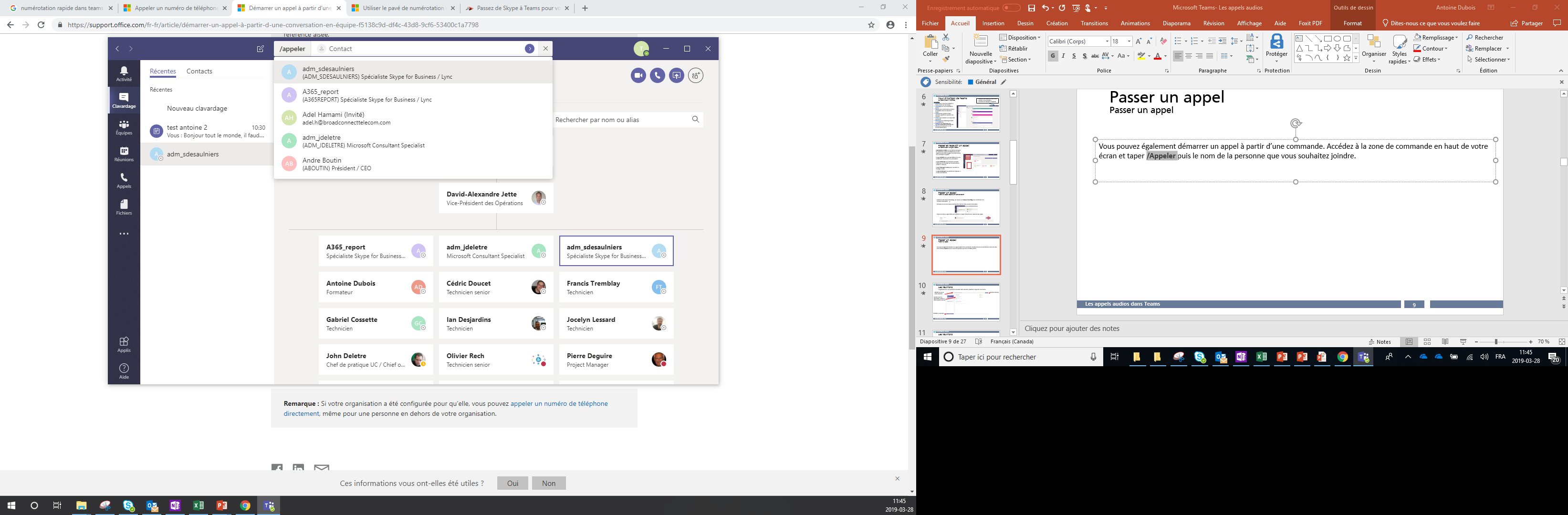 Vous pouvez également démarrer un appel en tête-à-tête à partir de la fiche de profil d’une personne. 
Ouvrez sa fiche en survolant son image depuis un canal, un meeting ou une recherche.
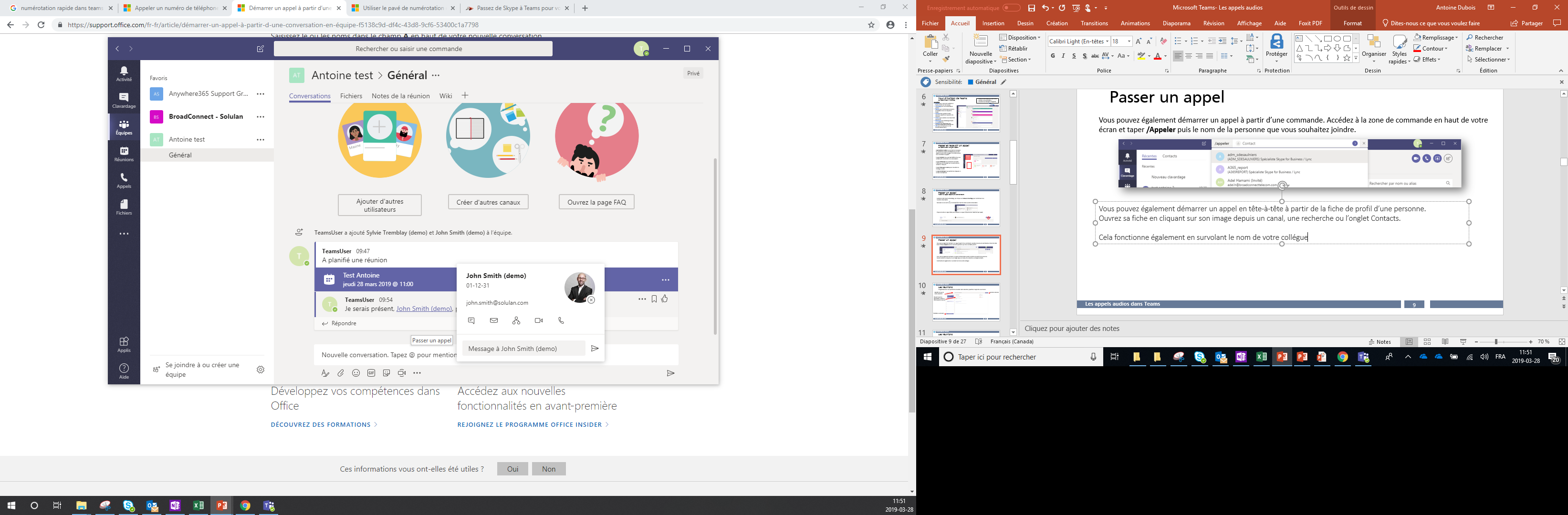 Passer un appel audio
La fenêtre d’appels
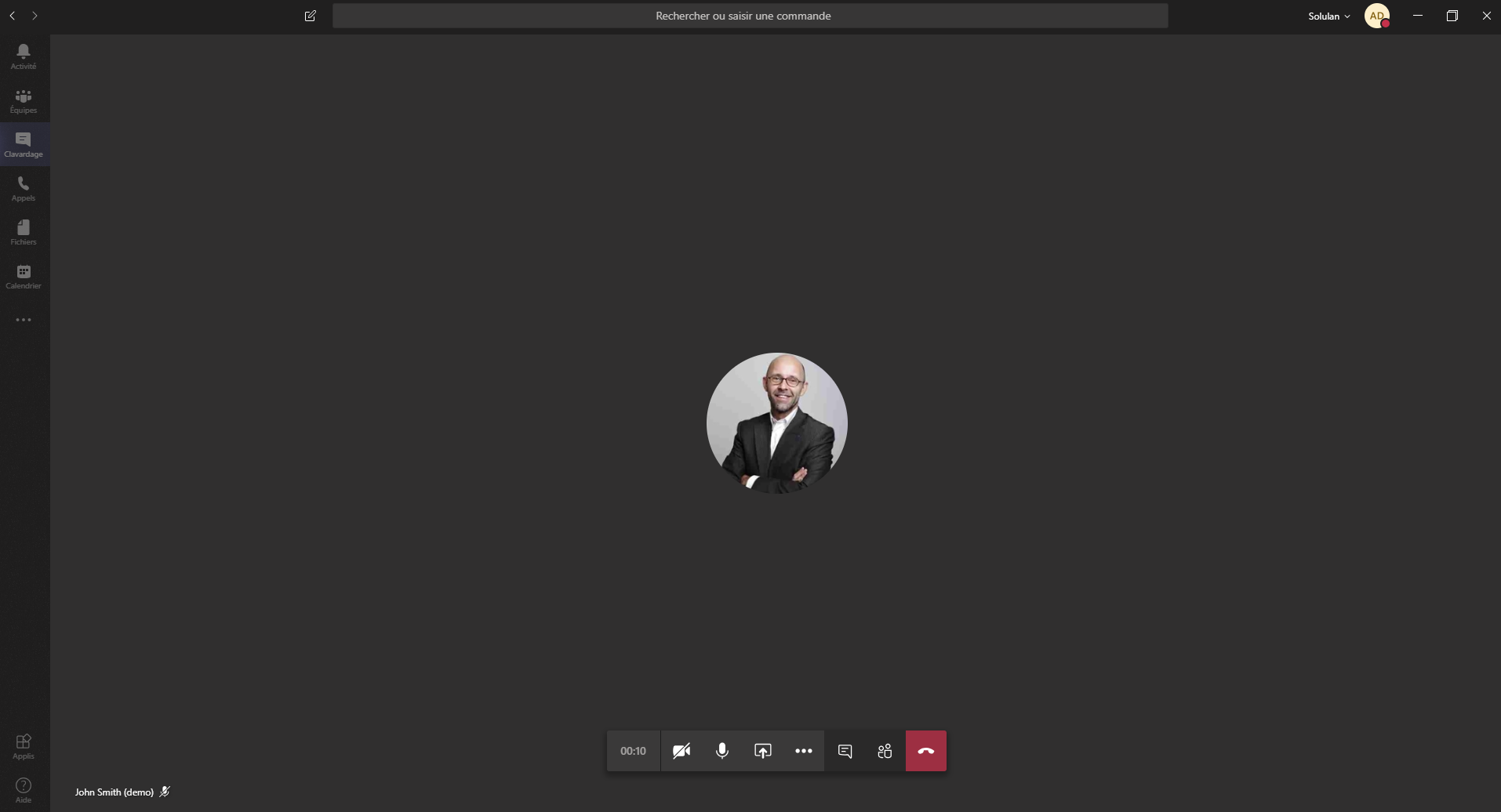 Contrôles d’appels 
Onglet de conversation
Volet des participants
Raccrocher
Activer/ Désactiver la caméra
Muet votre micro
Ouvrir le bac de partage
A vous de tester!
Définition d’une équipe
Dans Microsoft Teams, les équipes sont des groupes de personnes réunies autour de tâches, de projets ou de centres d'intérêts communs. 
Une équipe est composé de 1 ou plusieurs canaux.
Les canaux sont des sections dédiées dans une équipe pour stocker des conversations et documents organisées par sujets, projets ou sous- équipes.
Chaque canal dispose d’un fil de conversation et d’une bibliothèque de documents ( nous verrons plus tard que nous pourrons ajouter d’autres applications et services).
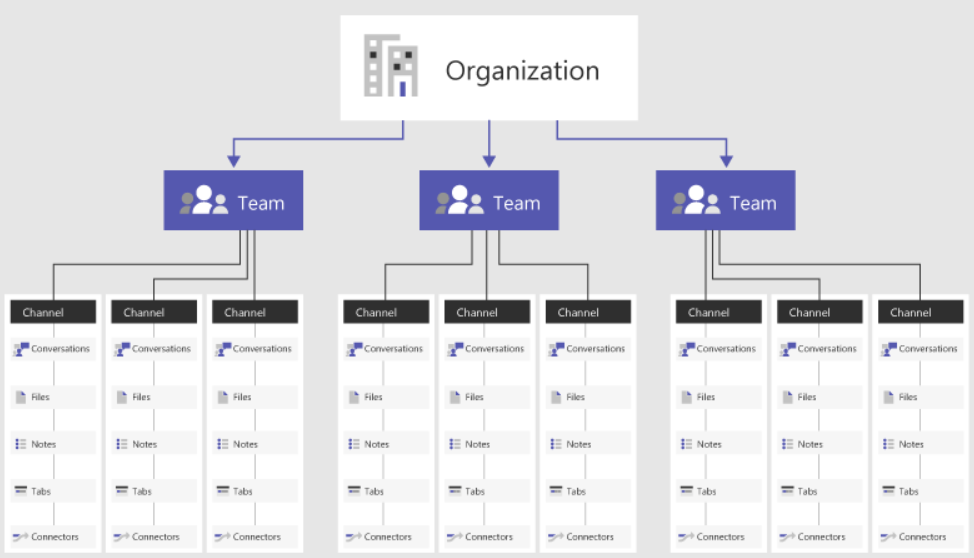 Présentation des équipes et des canaux
[Speaker Notes: Présentation des équipes et des canaux dans Microsoft Teams
Commençons par réfléchir sur l'organisation de chaque équipe avec Microsoft Teams :
Une équipe regroupe des personnes, du contenu et des outils autour d'un projet ou d'une tâche spécifique au sein d'une organisation.
Les équipes peuvent être créées de manière privée pour des utilisateurs invités uniquement ;
Les équipes peuvent également être créées pour être publiques et ouvertes à tous les utilisateurs d’une organisation (jusqu’à 2 500 membres).
Les canaux sont des sections dédiées dans une équipe pour stocker des conversations organisées par sujets, projets, disciplines spécifiques ; à votre équipe de décider !
Les canaux d'une équipe sont des endroits où chaque membre dans l'équipe peut mener des conversations ouvertes. Les discussions privées ne sont accessibles qu'aux personnes qui participent à cette conversation ;
Les canaux peuvent être étendus à l'aide d'applications comprenant des onglets, des connecteurs et des bots.

Pour faire adopter Microsoft Teams par les utilisateurs, une activité clé de planification initiale consiste à mener une réflexion sur l'amélioration de la collaboration dans le travail quotidien grâce à Microsoft Teams.

Par défaut, tous les utilisateurs sont autorisés à créer une équipe dans Microsoft Teams. Les utilisateurs d'un groupe Office 365 existant peuvent également contribuer à des améliorations avec la fonctionnalité Microsoft Teams.]
Une équipe type Teams
19
Ajouter des canaux et gérer votre équipe  Vous pouvez modifier les paramètres de l’équipe de  classe, ajouter des membres à celle-ci et ajouter des  canaux.
Ajouter des onglets
Explorez et épinglez des applications, des  outils, des documents et bien plus encore  pour enrichir votre équipe.
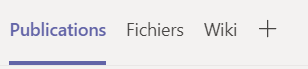 Chaque équipe a des canaux  Cliquez sur l’un d’eux pour afficher les  fichiers et conversations sur ce sujet, cette  unité de classe ou cette semaine du  cours. Vous pouvez même avoir des  canaux privés pour les projets de groupe.
Partager des fichiers
Permettez aux membres du projet de  consulter un fichier ou de collaborer sur  celui-ci.
Commencer une discussion avec l’équipe
Tapez et mettez en forme vos messages  ou annonces ici. Ajoutez un fichier, un  emoji, une image GIF ou un autocollant  pour l’animer.
Ajouter des options de messagerie  Cliquez ici pour ajouter des fonctionnalités  de messagerie, telles que des sondages,  des compliments, etc., pour enrichir une  discussion de classe.
Mettre en forme votre message  Ajoutez un sujet, mettez en forme le texte,  convertissez le message en annonce,  publiez sur plusieurs équipes, contrôlez qui  peut répondre, et bien plus encore.
A vous de tester!
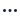 Accédez au nom de l’équipe, puis cliquez sur Autres options         > Gérer l’équipe.
Création de vos équipes Teams
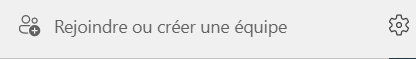 Depuis l’onglet Équipe, cliquez sur Rejoindre ou créer une équipe puis sur Créer une équipe
Vous pouvez partir de 0 ou depuis un modèle existant. Teams vous propose lui-même des modèles d’équipe.
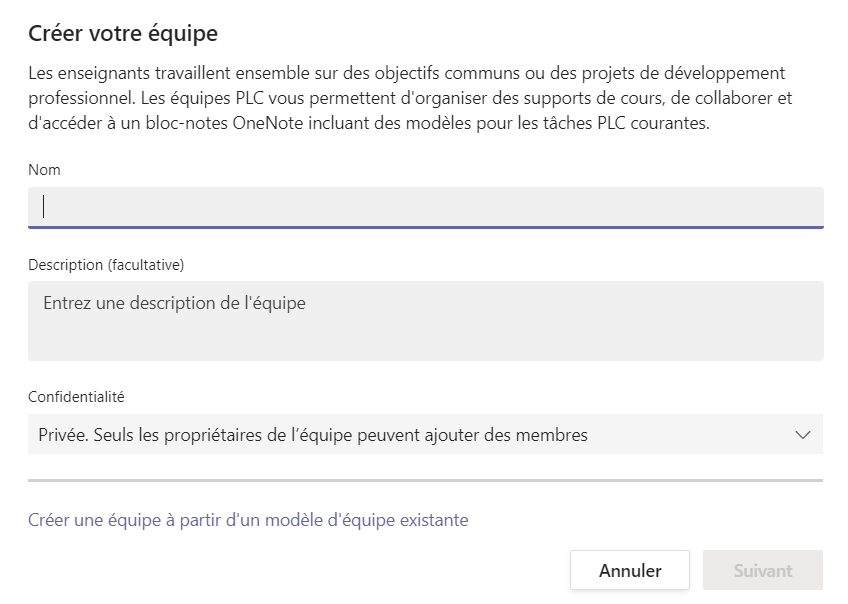 Vous pouvez ensuite choisir le type d’équipe que vous souhaitez utiliser :Pour limiter le contenu et la conversation à un groupe de personnes spécifique, sélectionnez Privé.Pour une communauté ou une rubrique que toute personne de l'organisation peut joindre, sélectionnez Public.
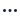 Accédez au nom de l’équipe, puis cliquez sur Autres options         > Gérer l’équipe.
Gestion des accès de vos équipes Teams
Rappel:
Dans une équipe Teams vous êtes soit un membre, soit un propriétaire.
Les propriétaires gèrent les accès à l’équipe et aux canaux privés, le contenu et les autorisations du membre.
Ils peuvent également modifier le nom d’équipe, sa description ou encore l’image choisie pour l’équipe.
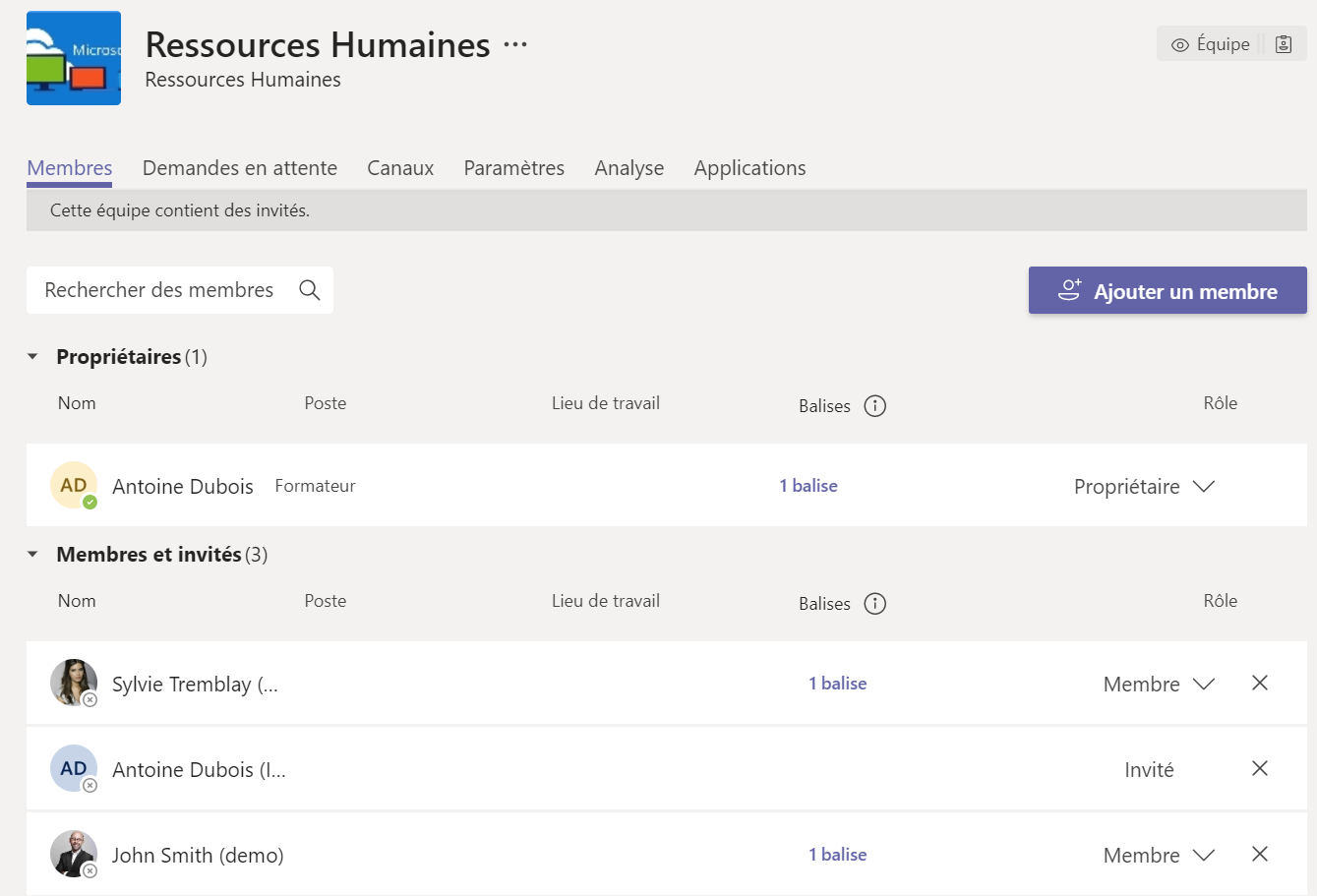 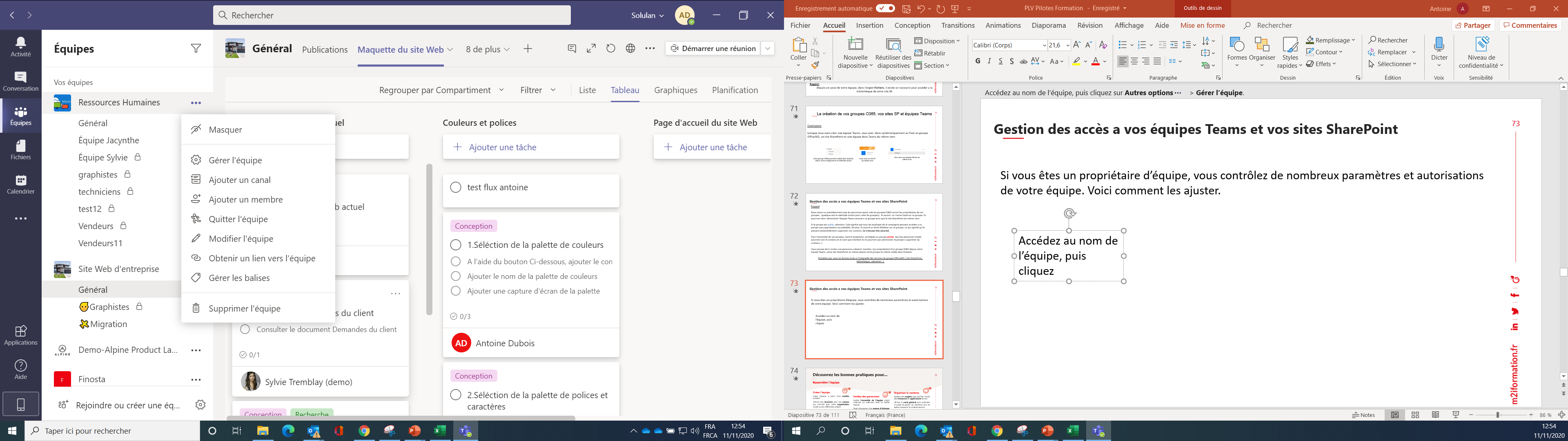 L’onglet « Fichiers », l’espace de documents de Teams
Les membres peuvent Charger des fichiers dans la bibliothèque.
Cet onglet regroupe tous les documents de mon équipe.
En outre, l’espace « fichiers » permet à chacun de créer ou de coéditer des documents avec les applications Office Online.
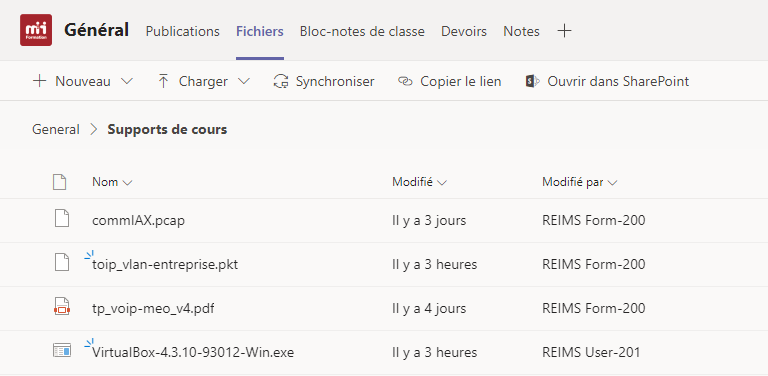 Les membres peuvent sélectionner les fichiers et les Télécharger sur leur poste de travail.
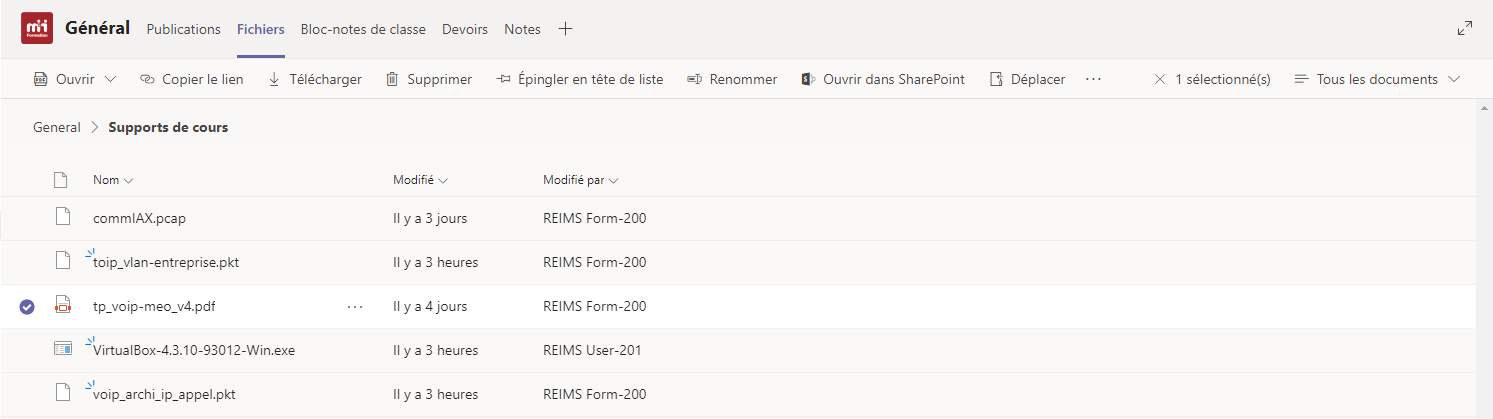 Collaborer au sein d’une équipe
Partager un document
Vous pouvez consulter ou modifier votre document dans Teams ou dans l’application concernée que ce soit sur la version en ligne ou sur la version bureautique.
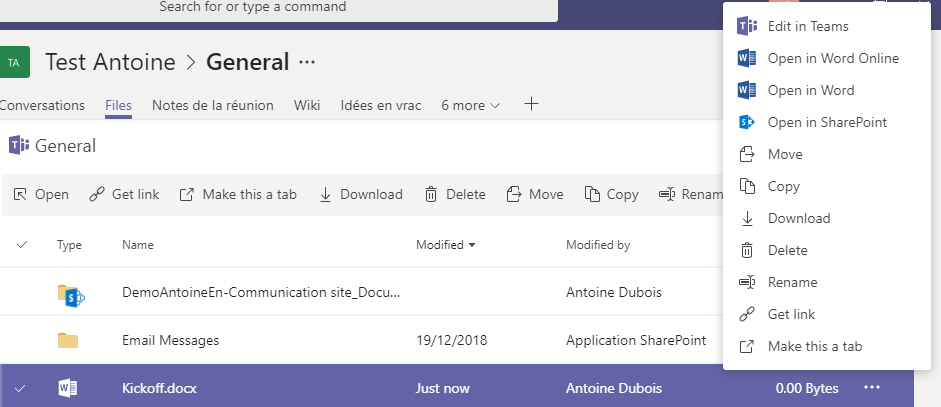 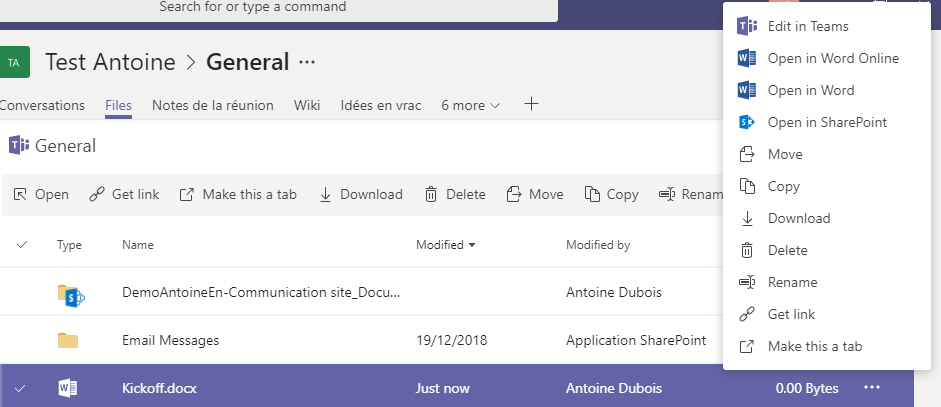 N’oubliez pas que vous pouvez afficher et modifier un document simultanément avec vos collègues.
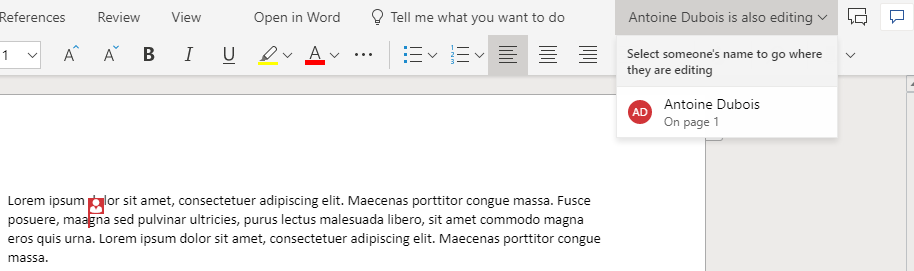 Un indicateur visuel vous indique où se trouve votre collaborateur dans le document.
Afficher la liste des collaborateurs qui modifient actuellement le document.
Afficher le chat pour communiquer avec collaborateurs.
Les réunions
L’onglet Réunions vous permet de consulter votre calendrier, planifier et rejoindre une réunion.
Modifier la vue de votre calendrier
Joindre la réunion
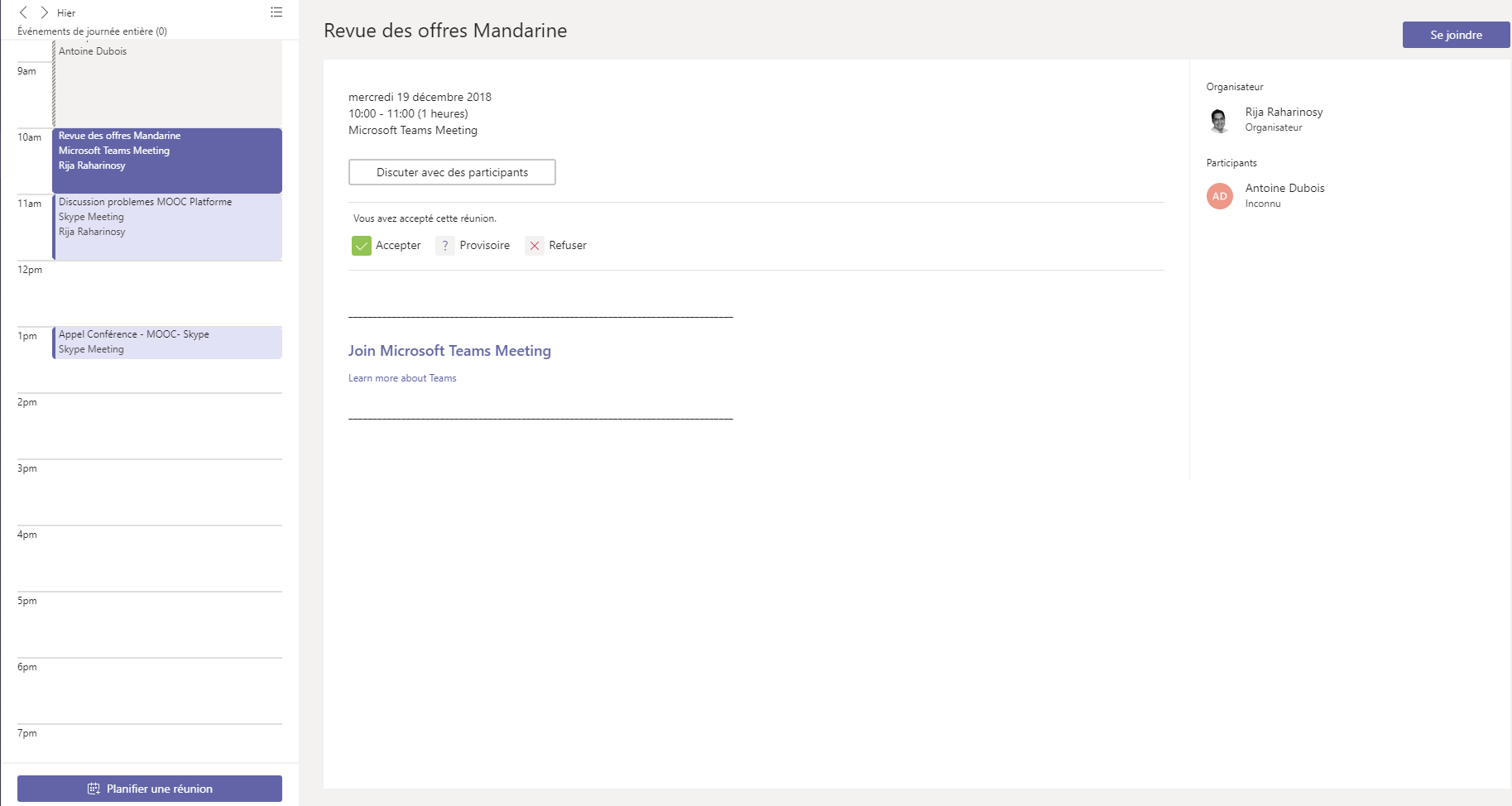 Discuter avec les participants  avant ou même après la réunion
Planifier une réunion
Rejoindre une réunion en ligne
Depuis Outlook
Depuis votre calendrier Outlook, cliquez sur la réunion que vous souhaitez rejoindre.
Dans votre invitation, cliquez ensuite sur Rejoindre la Réunion Microsoft Teams
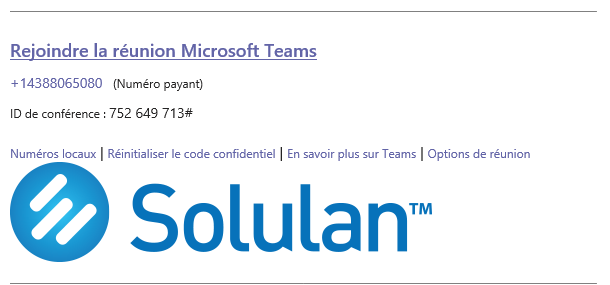 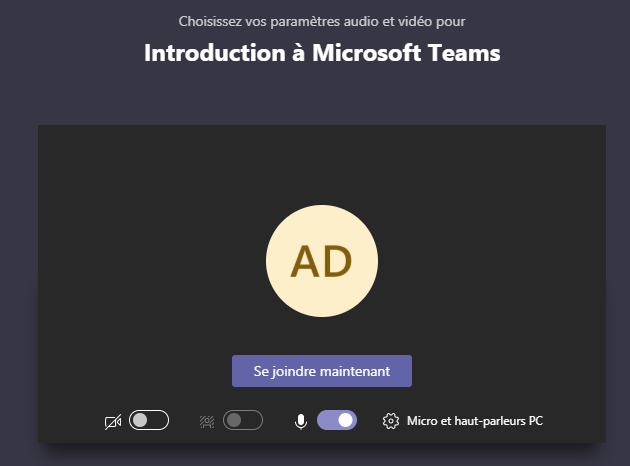 La réunion s’ouvrira automatiquement dans votre application Microsoft Teams.
(si l’application n’est pas installé, vous pourrez tout de même suivre le meeting depuis votre navigateur internet)

Choisissez d’activer ou non votre micro et caméra puis cliquer sur Se joindre Maintenant
Nb: Si votre connexion internet est mauvaise , vous pouvez rejoindre la réunion depuis un téléphone avec le numéro du pont de conférence affiché sous le lien
Planifier une réunion en ligne
Depuis Outlook
Votre calendrier Teams est le même que celui de Outlook. Les 2 applications sont synchronisées.
Vous pouvez donc planifier  une réunion en ligne directement depuis Outlook.
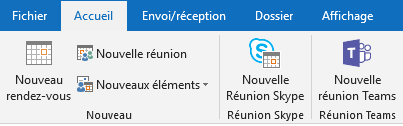 Depuis votre calendrier Outlook, dans votre ruban, cliquez sur Nouvelle réunion Teams
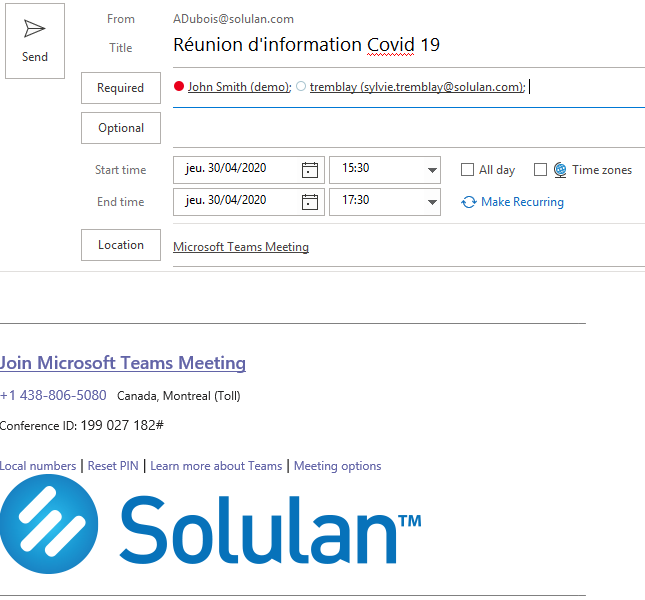 Remplissez les informations de la réunion ( titre, lieu, date, détails..)
Invitez des participants
Planifiez!
Planifier une réunion en ligne
Depuis Outlook
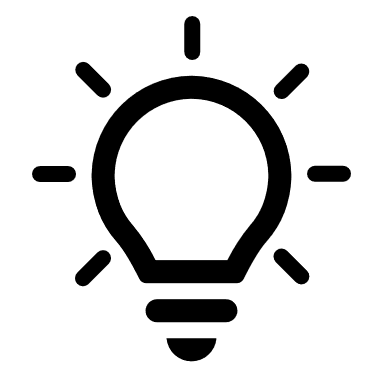 L’assistant de planification vous permet de consulter la disponibilité de vos collaborateurs.
Assurez-vous qu’ils soient disponible sur le créneau que vous avez choisi!
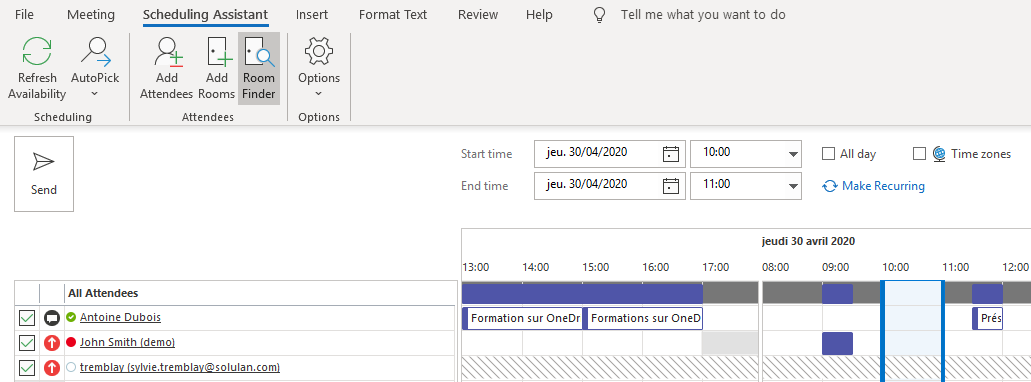 Les options de réunion
Choisir un arrière plan ( ou le flouter) lorsque votre caméra est activée
Enregistrez la réunion
Accéder aux notes de la réunion
Partager votre bureau ou une fenêtre
Partager un PowerPoint
Utiliser un tableau blanc
Lever la main
Communiquer par message instantanée…
Afficher les participants et en inviter d’autres
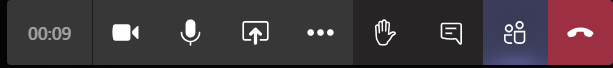 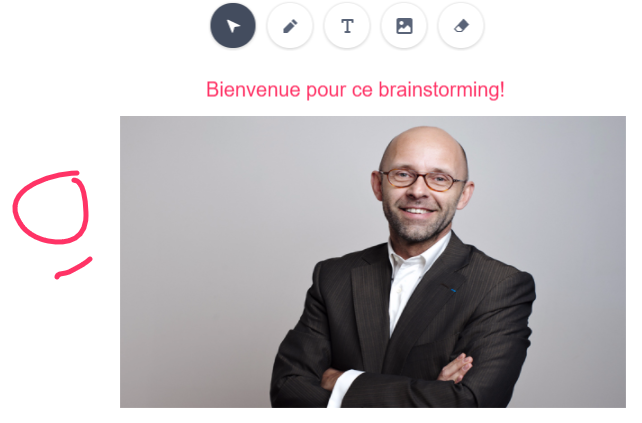 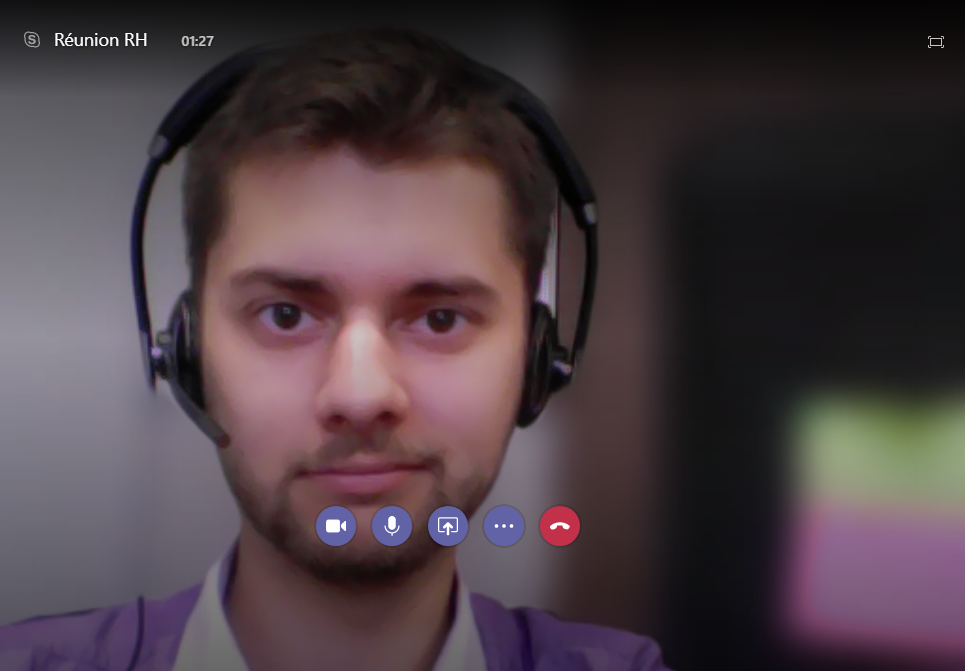 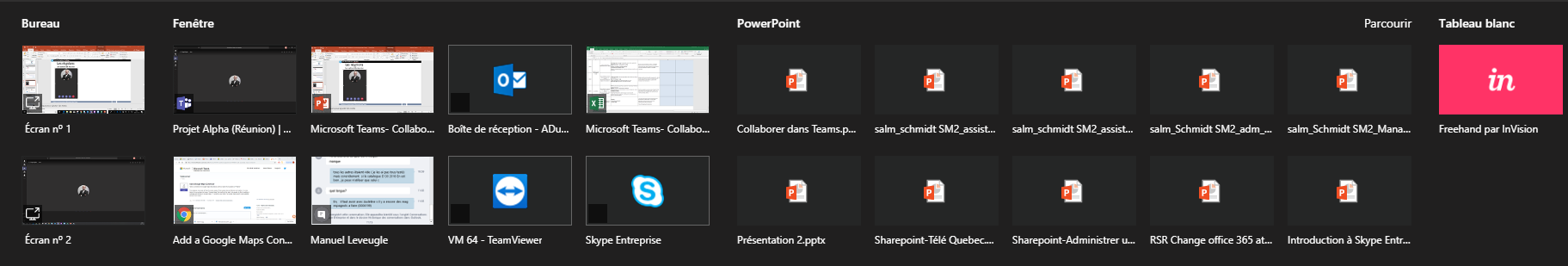 Utiliser le « Tableau blanc » à partir de Teams
Microsoft Whiteboard, le tableau blanc collaboratif de Microsoft, est désormais disponible dans les réunions Teams via le partage d’écran. ​
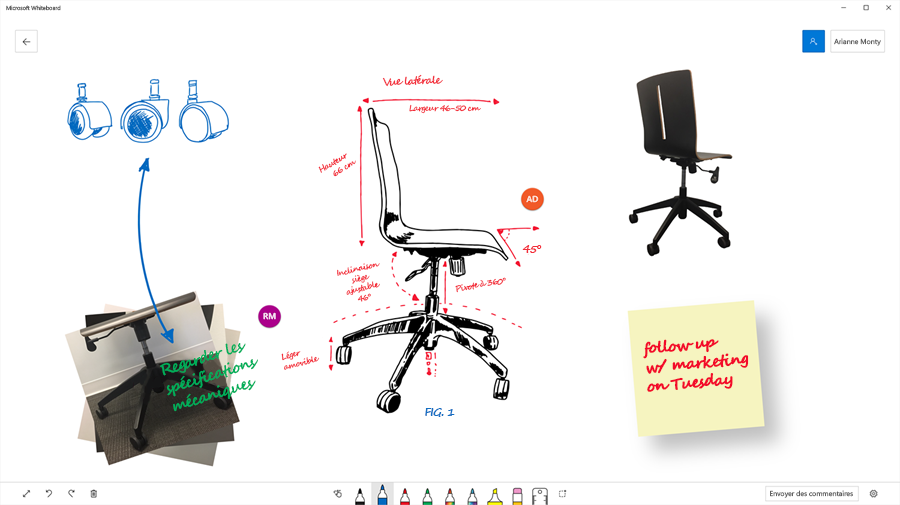 Une fois que le formateur a rejoint une réunion Microsoft Teams, il clique sur l’icône Partager dans la barre d’état de partage de cette réunion.
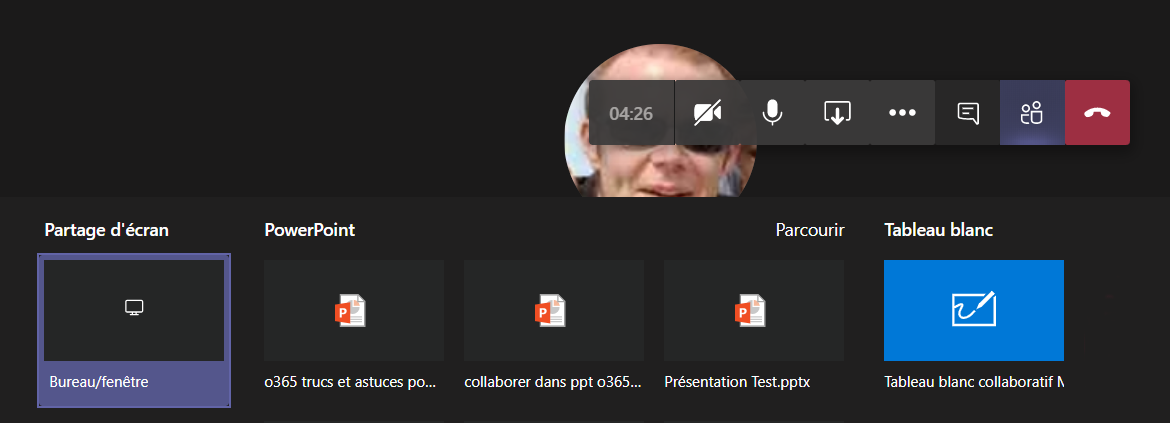 Il est donc désormais possible de profiter d’un tableau numérique infini sur lequel les participants peuvent travailler en étant dans la même pièce ou bien à distance. Ce même tableau blanc est disponible simultanément dans les applications tableau blanc collaboratif sur Windows 10, iOS et sur le Web.
Dans la section Tableau blanc, il sélectionne Tableau blanc collaboratif Microsoft.
Les ressources de meeting
Les ressources d’un meeting regroupent les conversations par chat, les notes, le tableau blanc et documents que vous avez partagé durant la réunion.
Elles restent disponibles même après la réunion.
Vous les retrouvez donc soit en cliquant sur le détail de votre meeting depuis votre calendrier mais également depuis votre onglet Clavardage.
Les ressources de meeting sont symbolisées par l’icone suivant              afin de ne pas les confondre avec ses conversations privées.
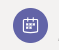 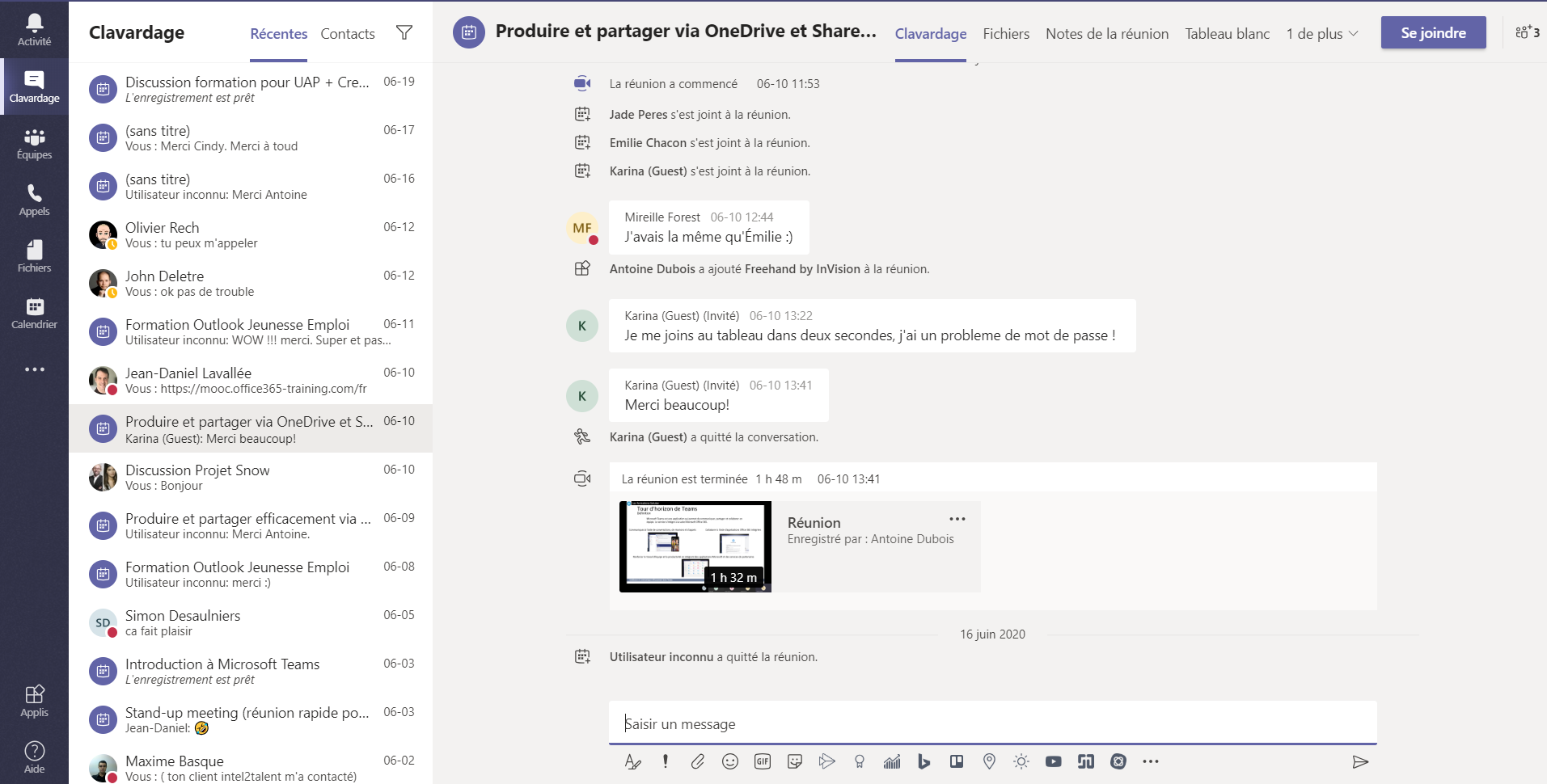 Configuration et fonctionnalités utiles
Vous pouvez:
Zoomer ( Ctrl+ , Ctrl -)
Configurer vos notifications
Modifier votre thème
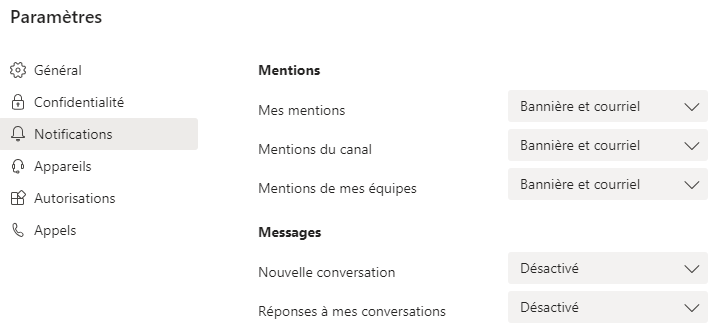 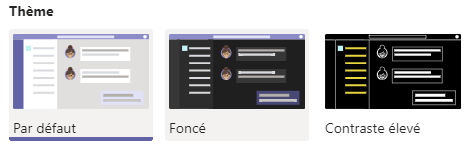 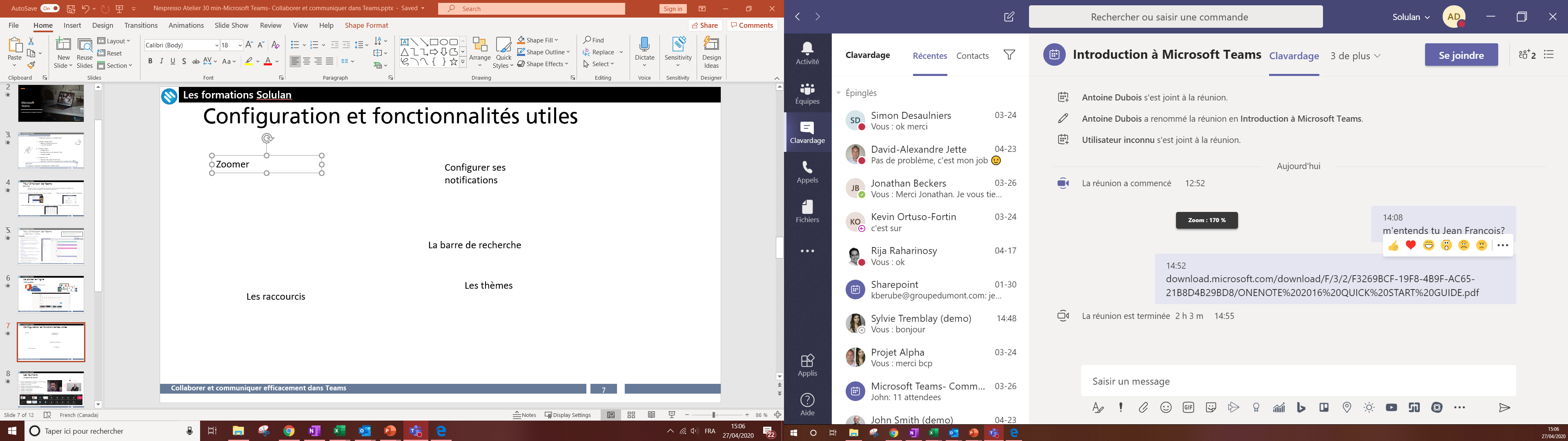 Rechercher une personne, une équipe, une application ou une conversation via la barre de recherche
Afficher les raccourcis clavier
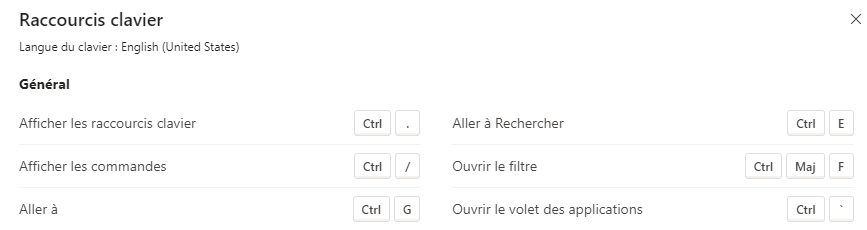 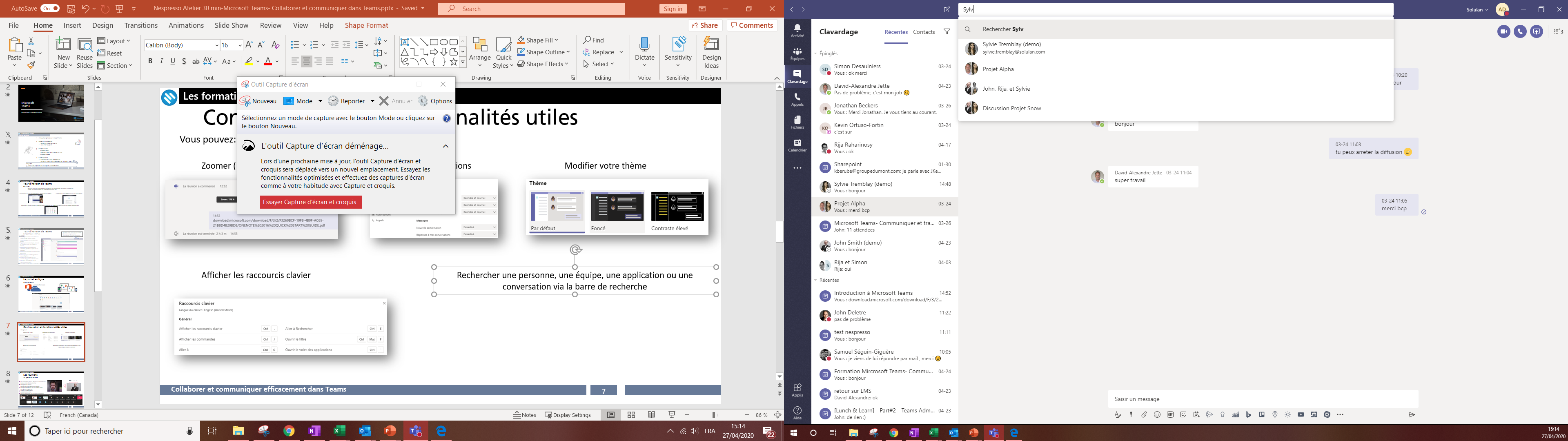 La section Aide
La section Aide vous permet de vous tenir au courant des dernières nouveautés Microsoft Teams ainsi que de consulter plusieurs vidéos de formation. Profitez-en!
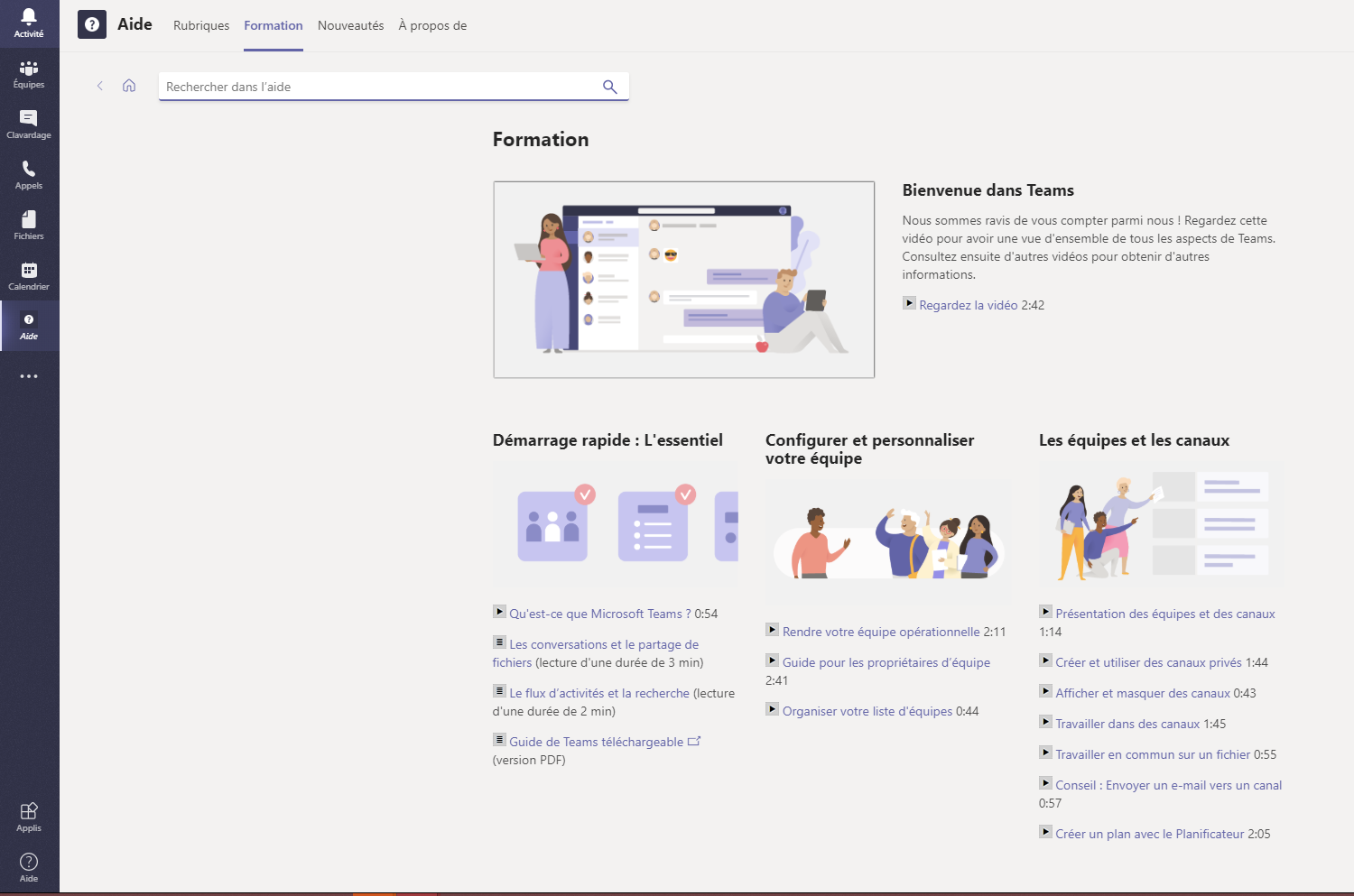 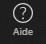 Outlook vs Equipes Teams
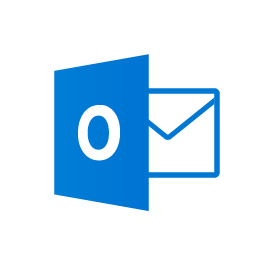 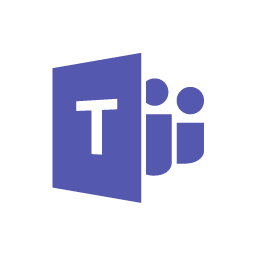 Tout arrive dans la boite de réception
Définir des règles de tri
Pas de vision partagée sur un projet
Difficile d’intégrer un nouvel arrivant
Notification sur tous les messages
Travail synchrone impossible
Les pièces jointes dupliquent les fichiers
Chaque projet a son espace dédié
Tri naturel fait par l’émetteur
Une vision partagée
L’historique est accessible à tous
Des notifications réglables, le @
Travail asynchrone et synchrone possible
Les fichiers de travail sont dans l’équipe
[Speaker Notes: Outlook vs Teams
Chaque projet a son espace dédié
Tri naturel fait par l’émetteur
Une vision partagée
L’historique est accessible à tous
Des notifications réglables, le @
Travail asynchrone et synchrone possible
Les fichiers de travail sont dans l’équipe]
Engagez une collaboration
Informez ponctuellement votre audience ou demandez un engagement formel en utilisant le mail.

Votre collaboration avec des externes commencera sans aucun doute par un échange sur Outlook.
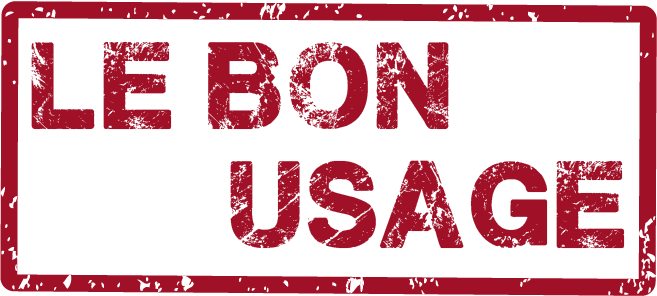 [Speaker Notes: Engagez une collaboration
Informez ponctuellement votre audience ou demandez un engagement formel en utilisant le mail.
Votre collaboration avec des externes commencera sans aucun doute par un échange sur Outlook.]
Messages importants
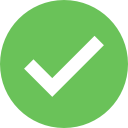 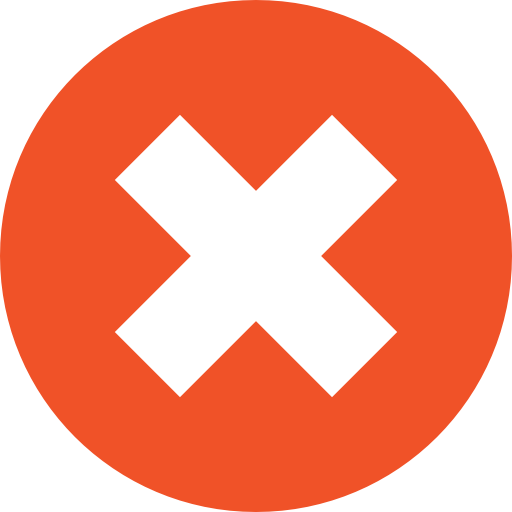 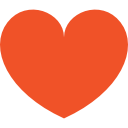 Utiliser Teams sur son smartphone
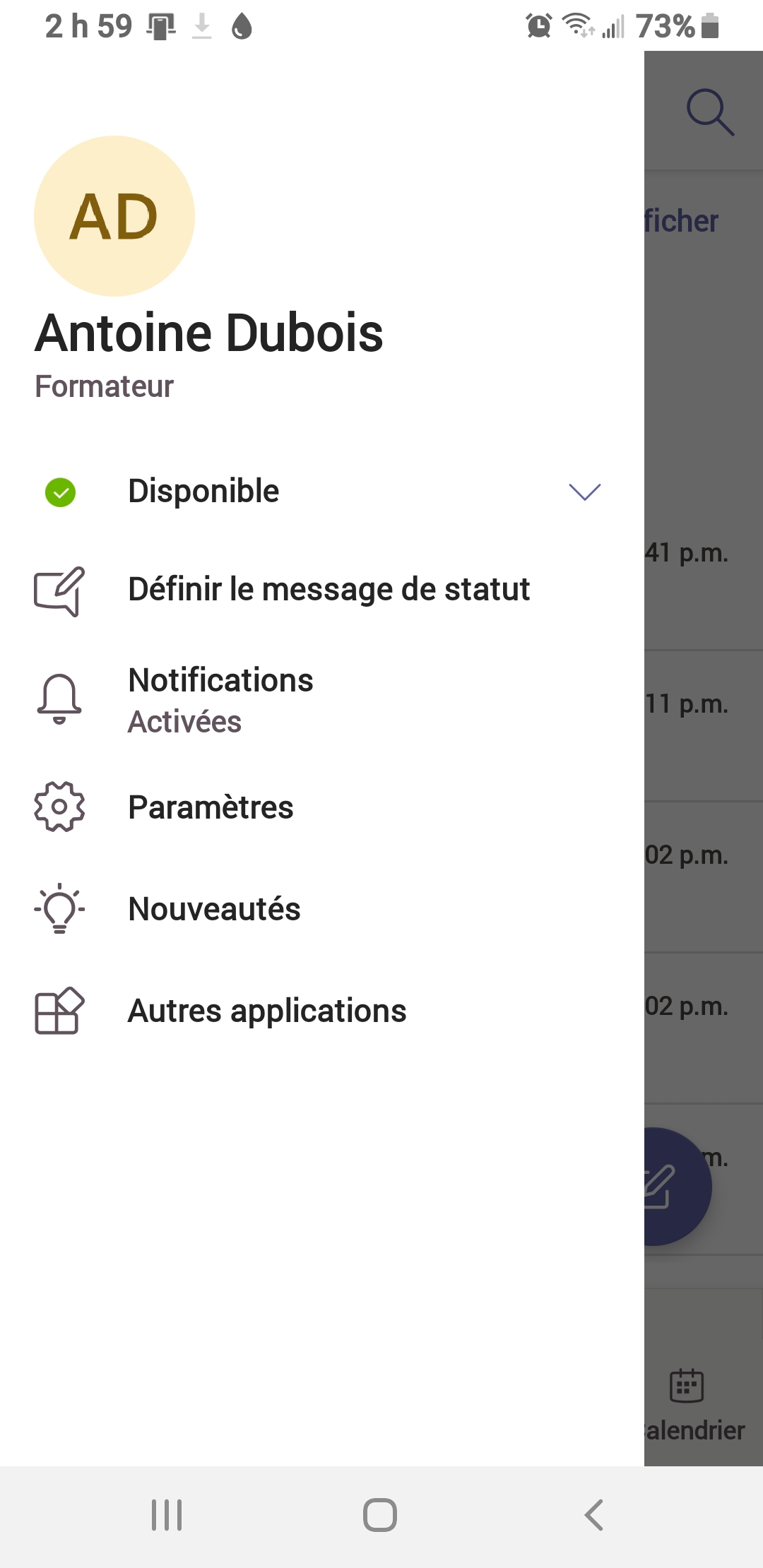 Changez votre statut de disponibilité, configurez vos notifications ,accédez a vos paramètres pour vous déconnecter ou modifier vos options
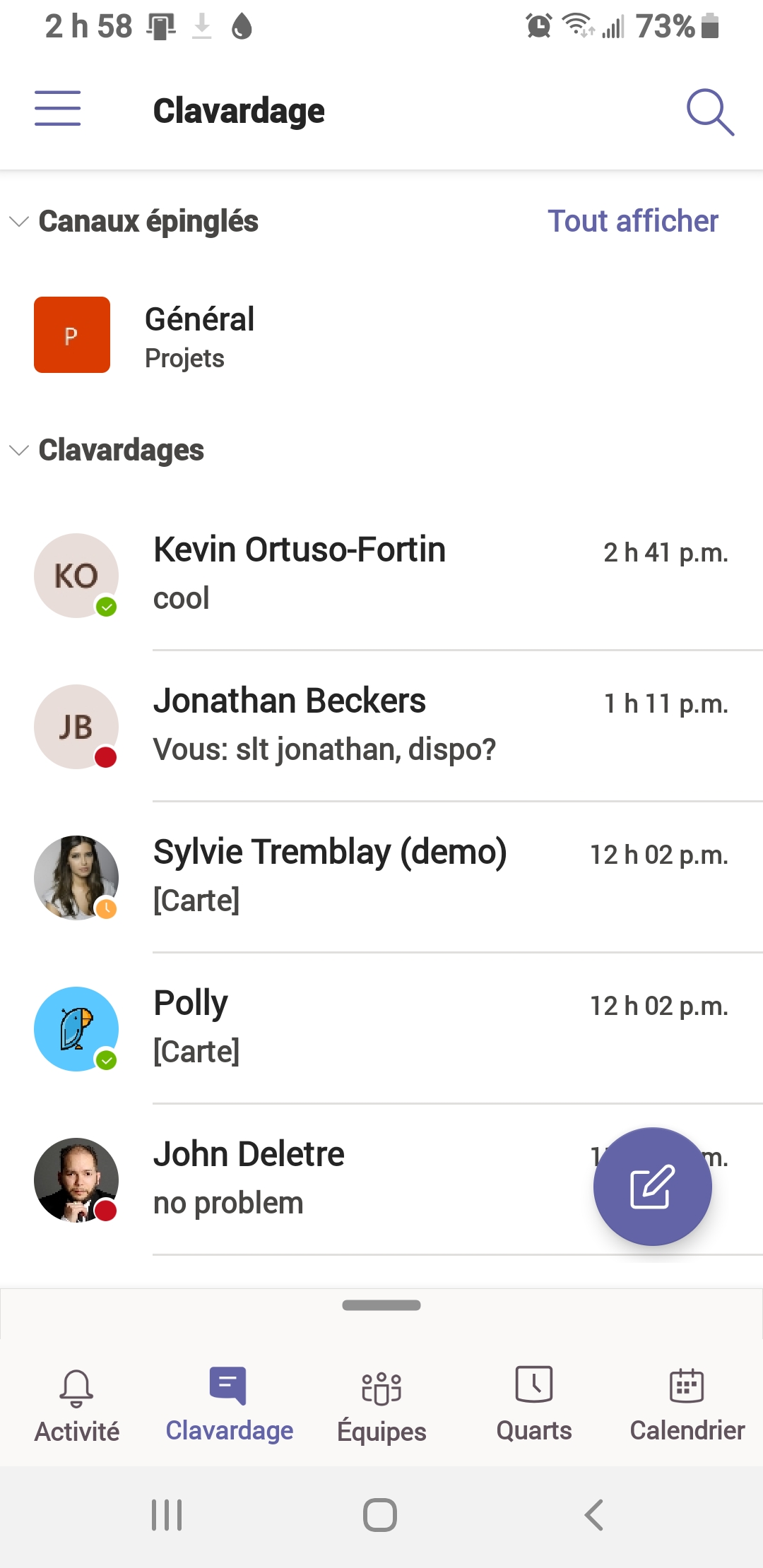 Recherchez un contact, message ou fichier
Personnalisez vos raccourcis!
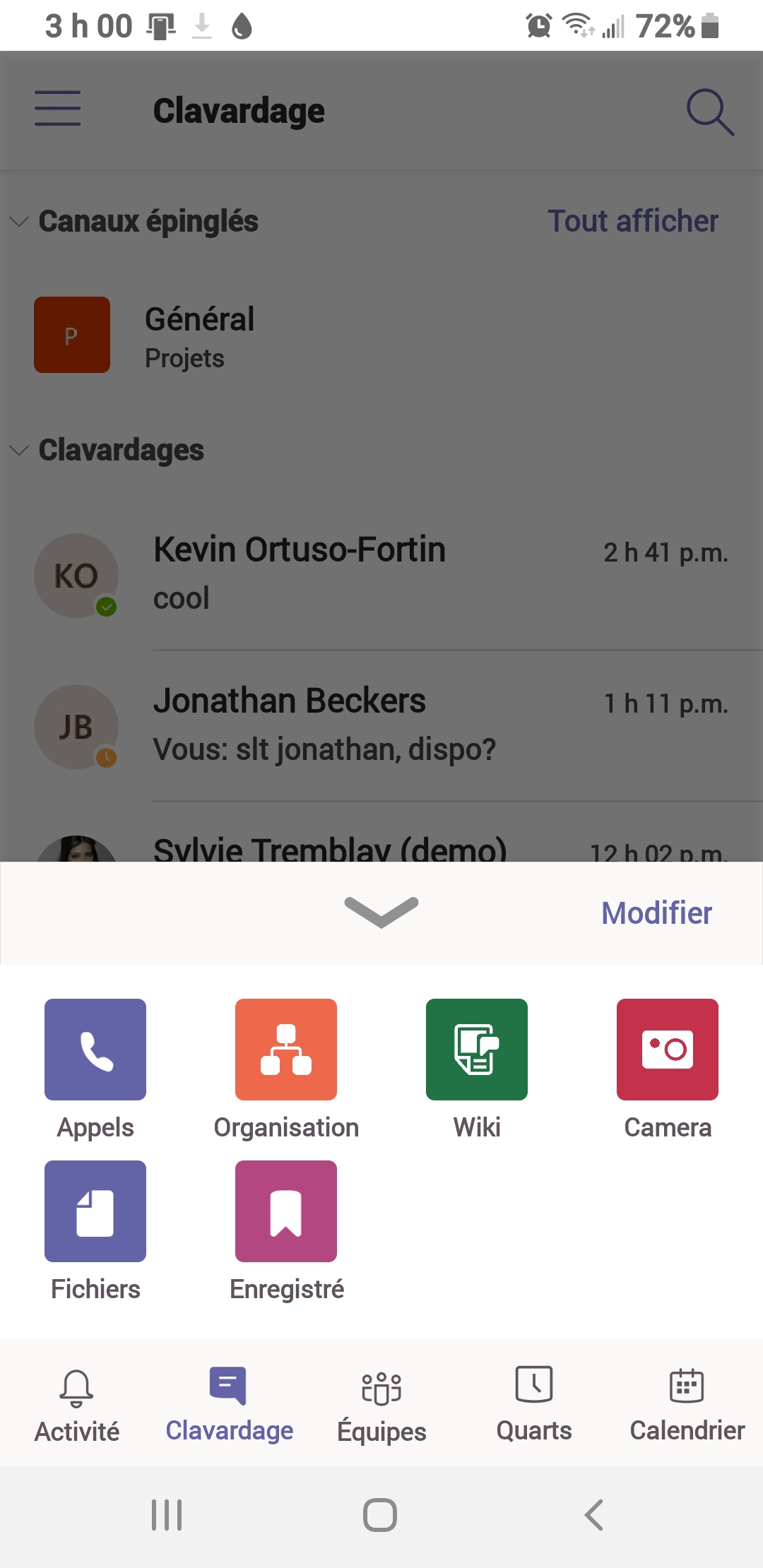 Accédez rapidement à vos clavardages, fichiers, équipes, calendrier et plus encore..
Et maintenant ?
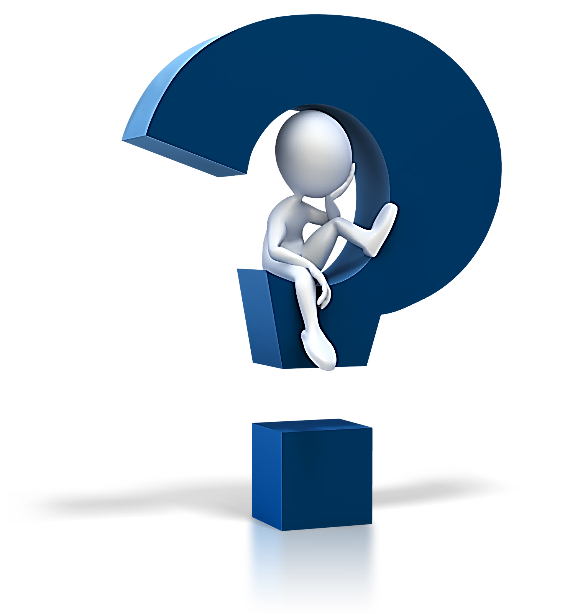 Avez-vous des questions ?
38